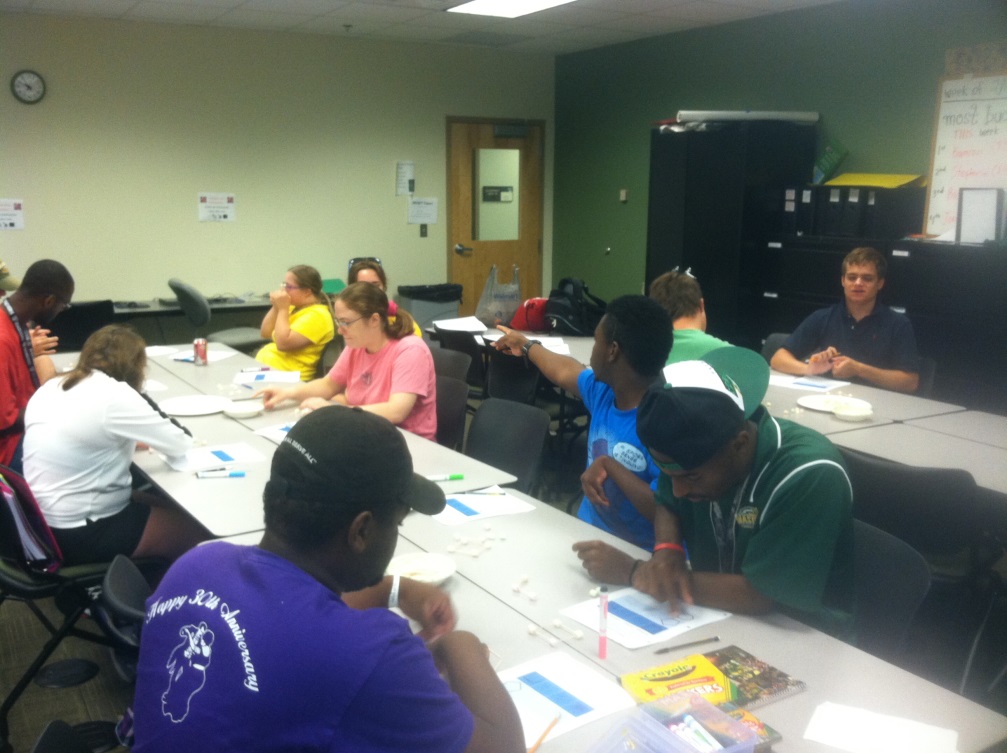 Family Weekend Slideshow2013
Academic Program
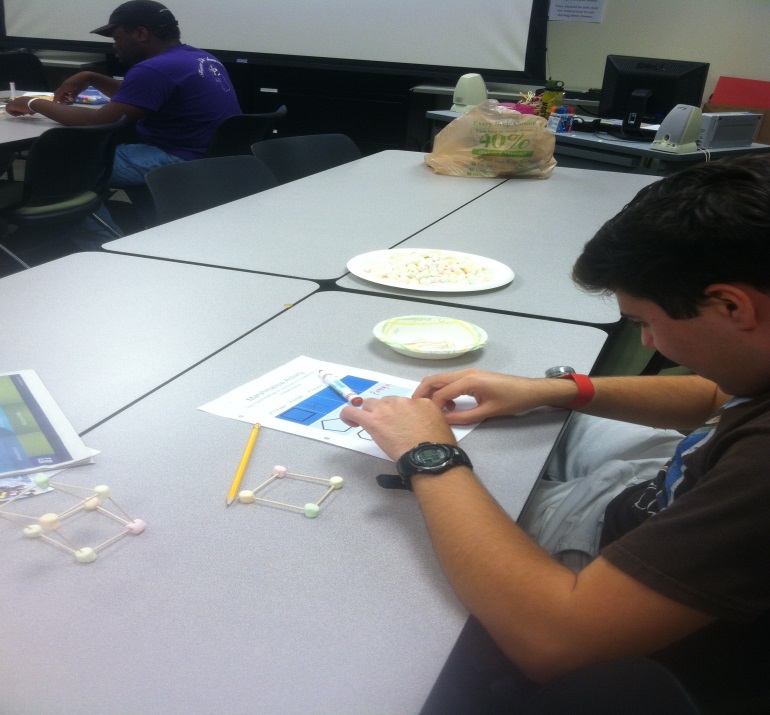 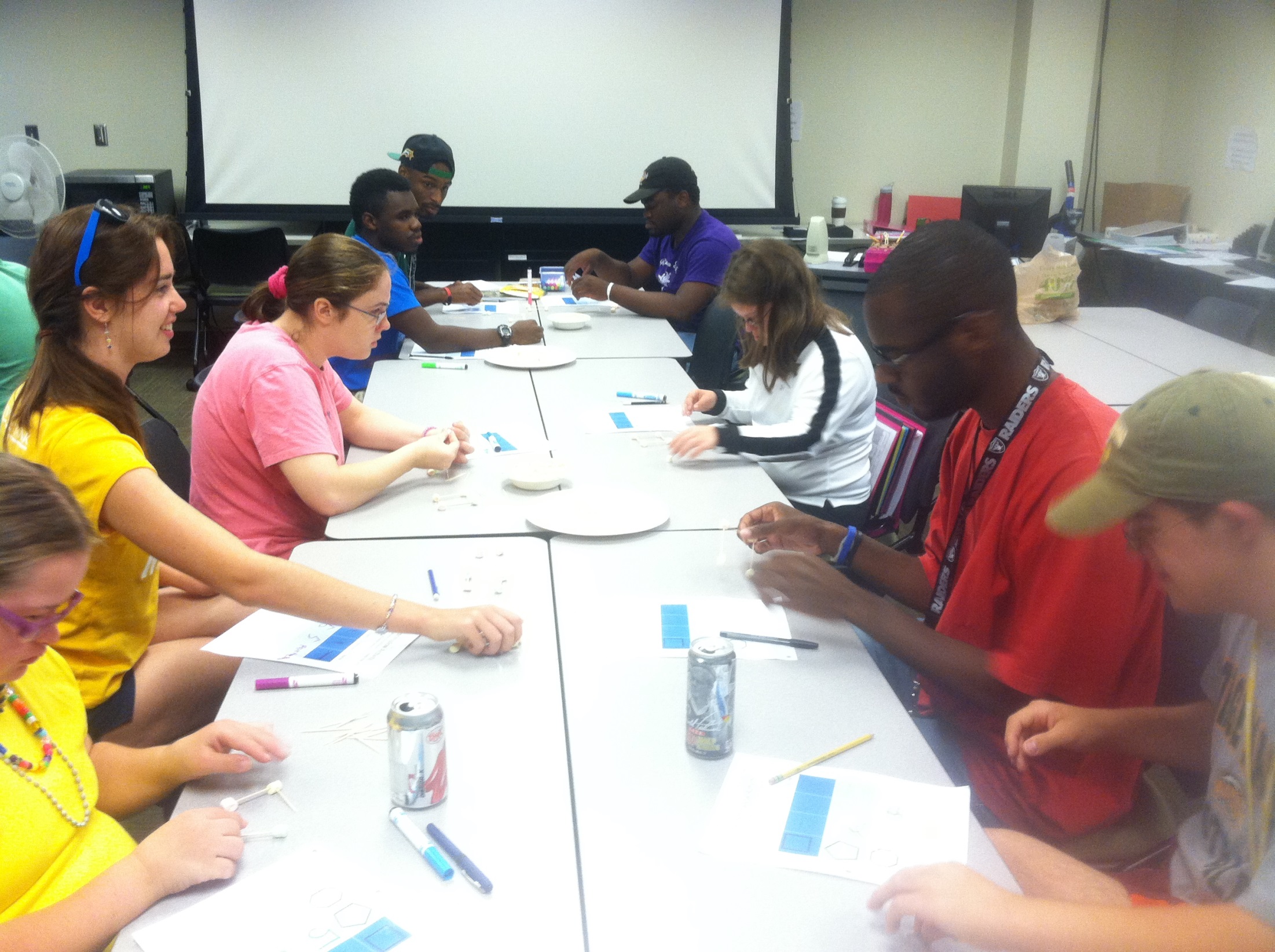 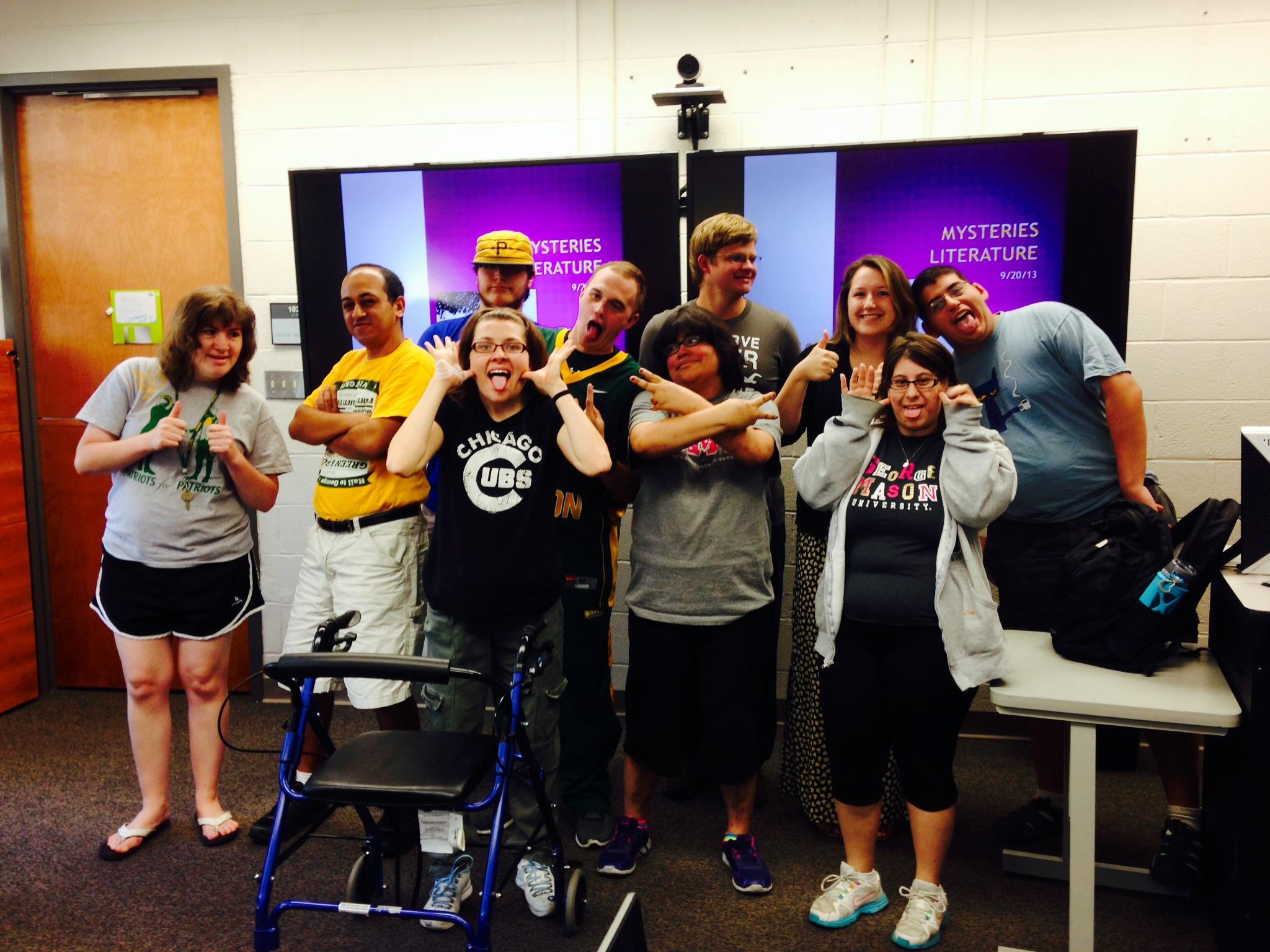 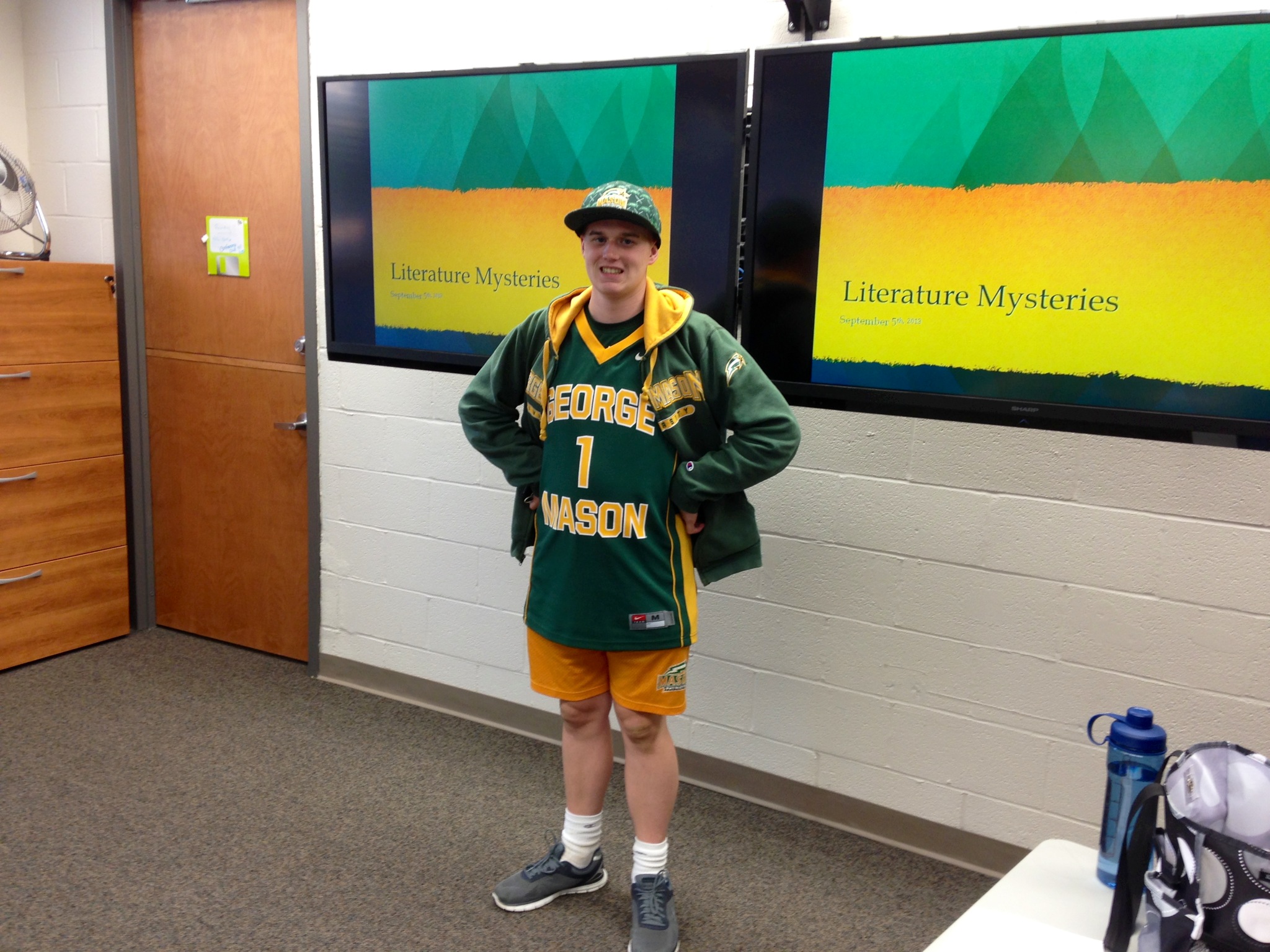 Dance & Movement
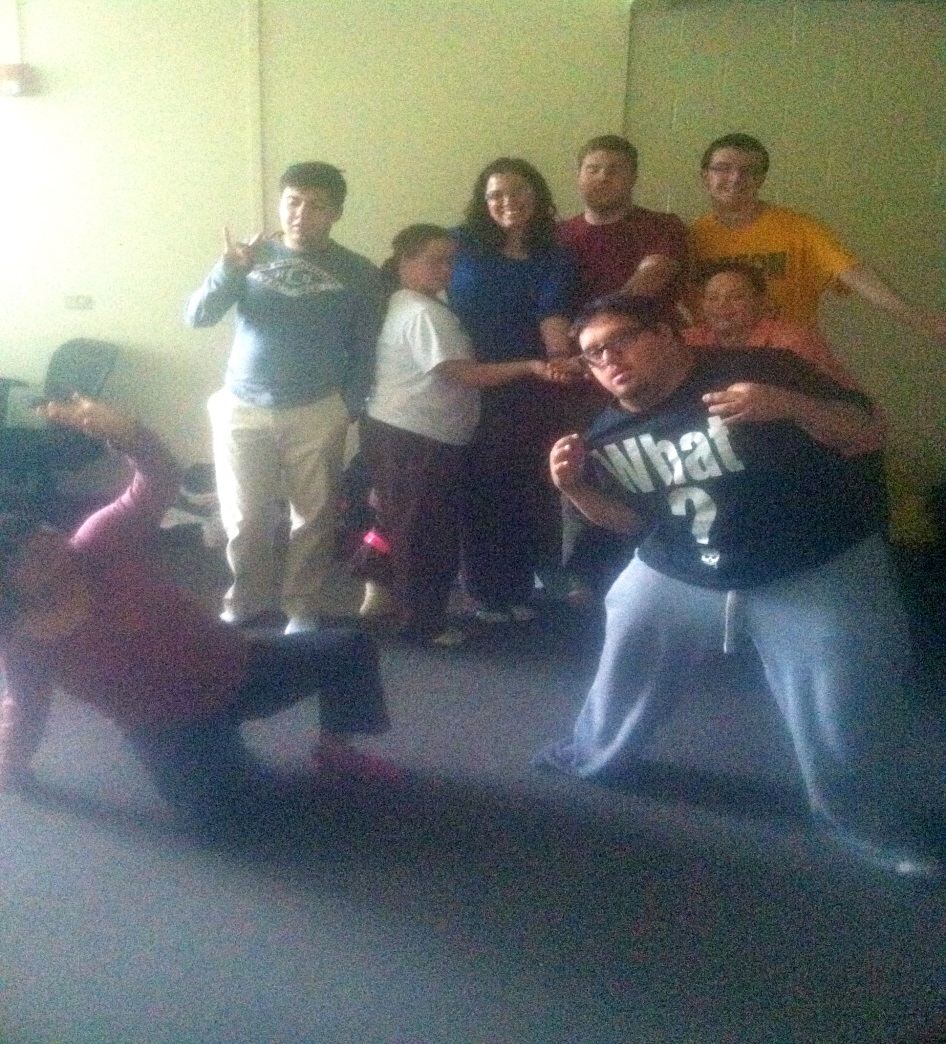 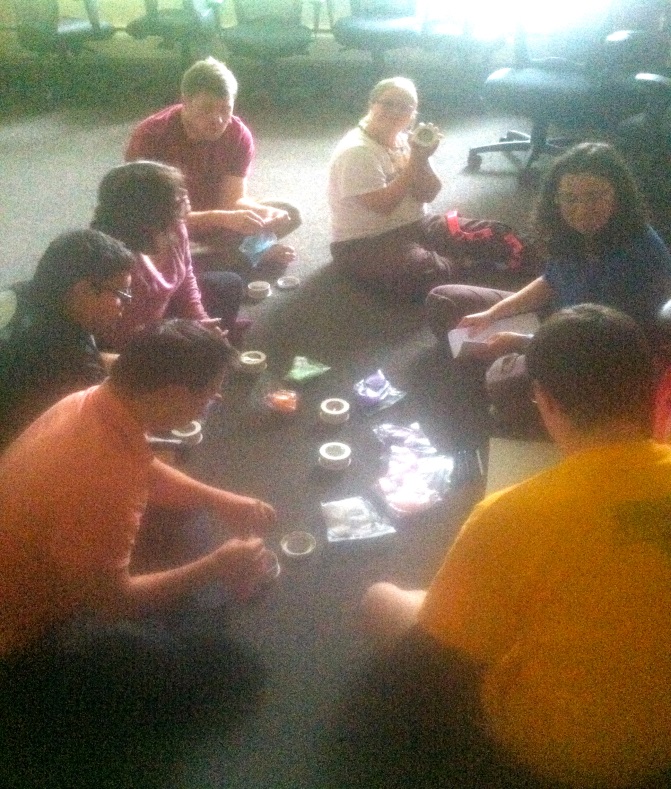 Community Access
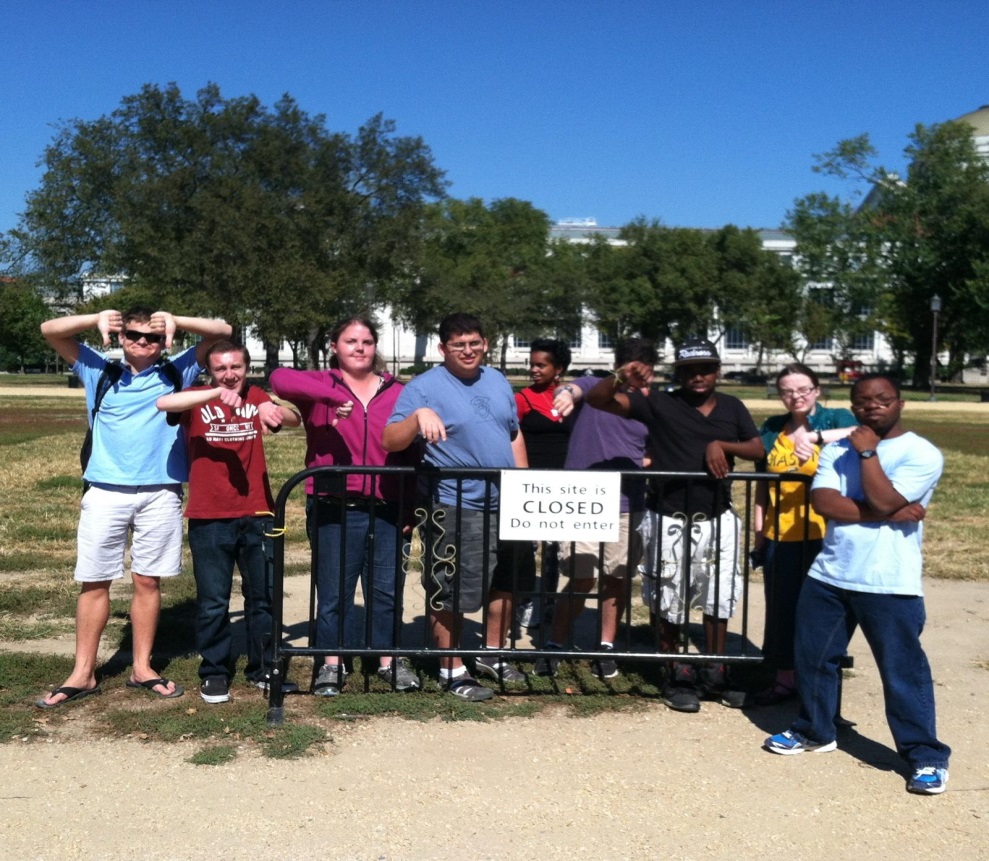 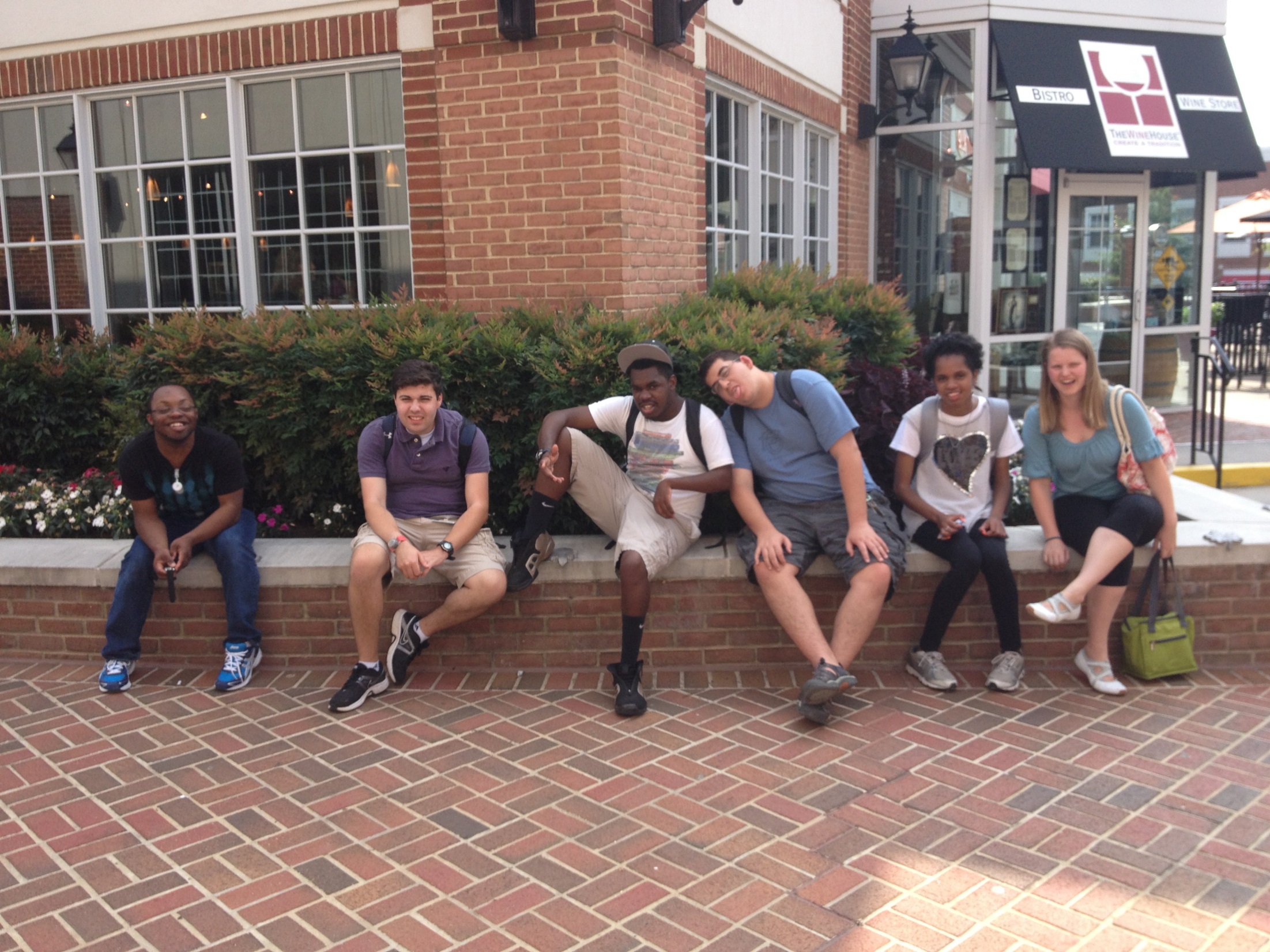 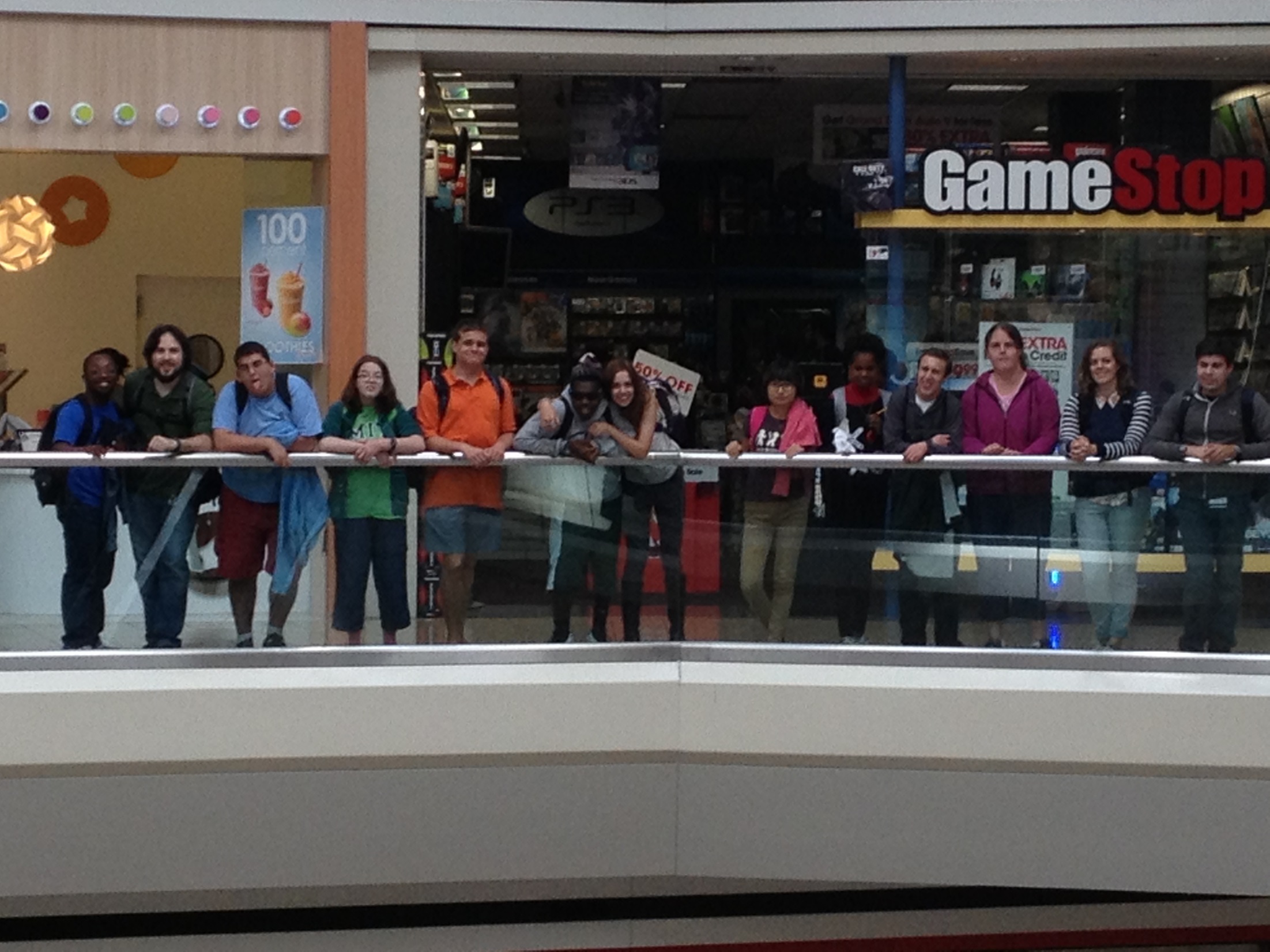 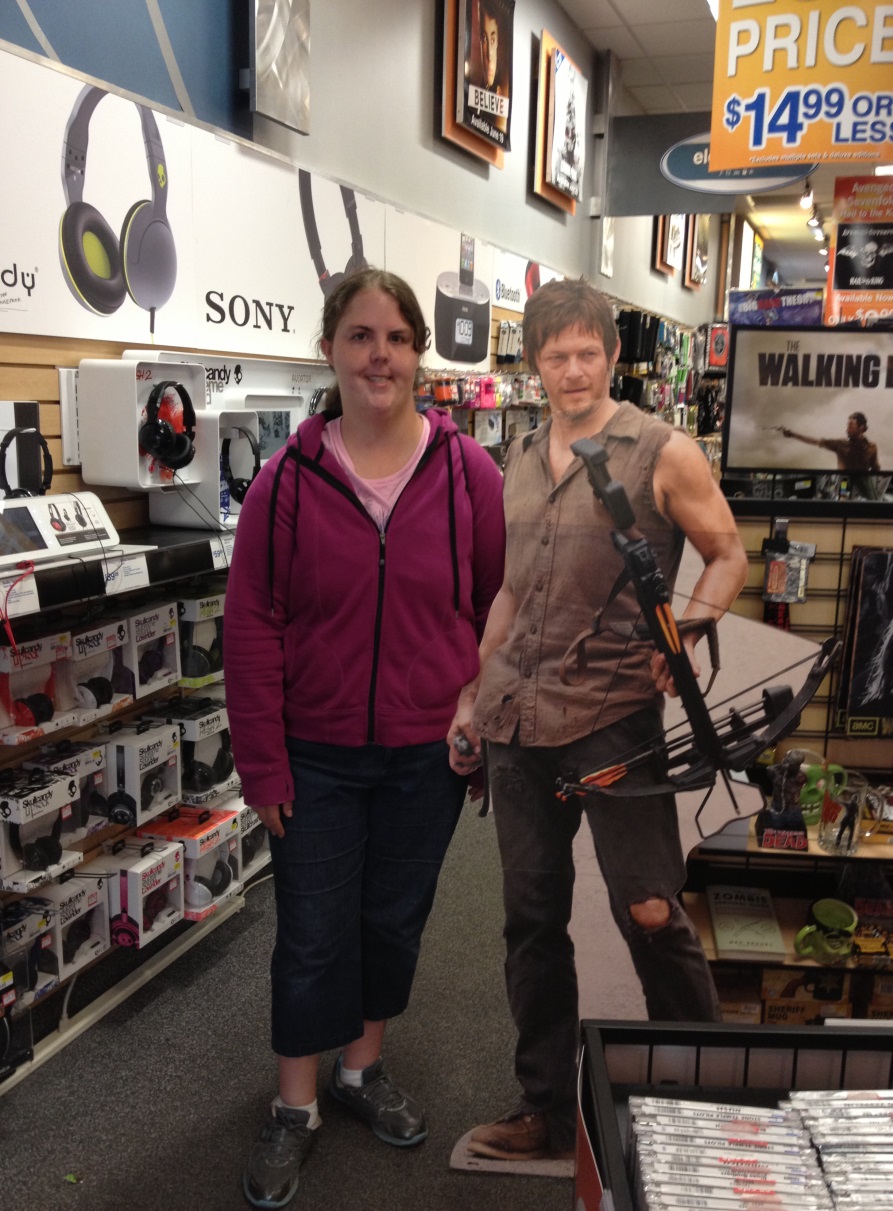 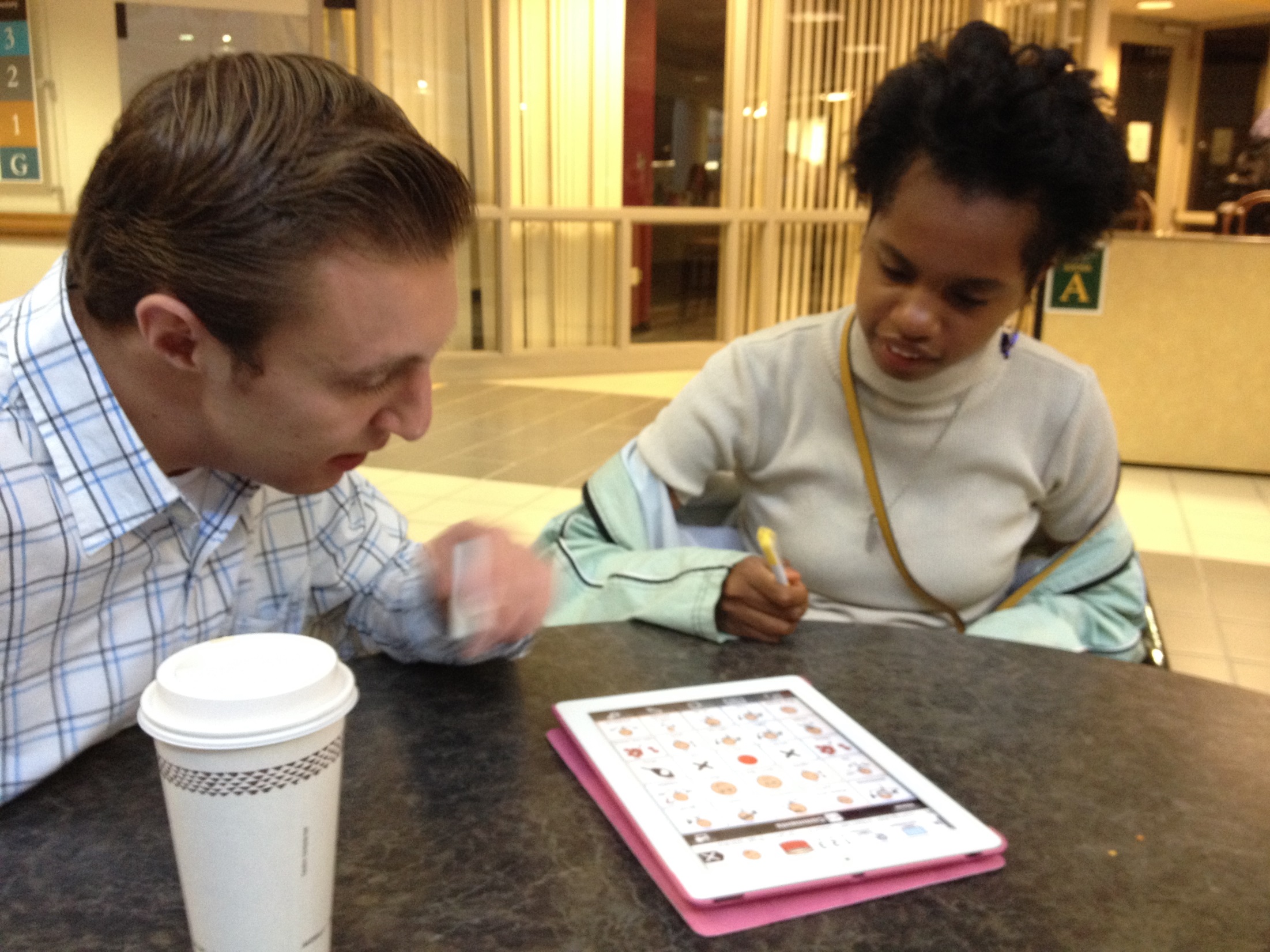 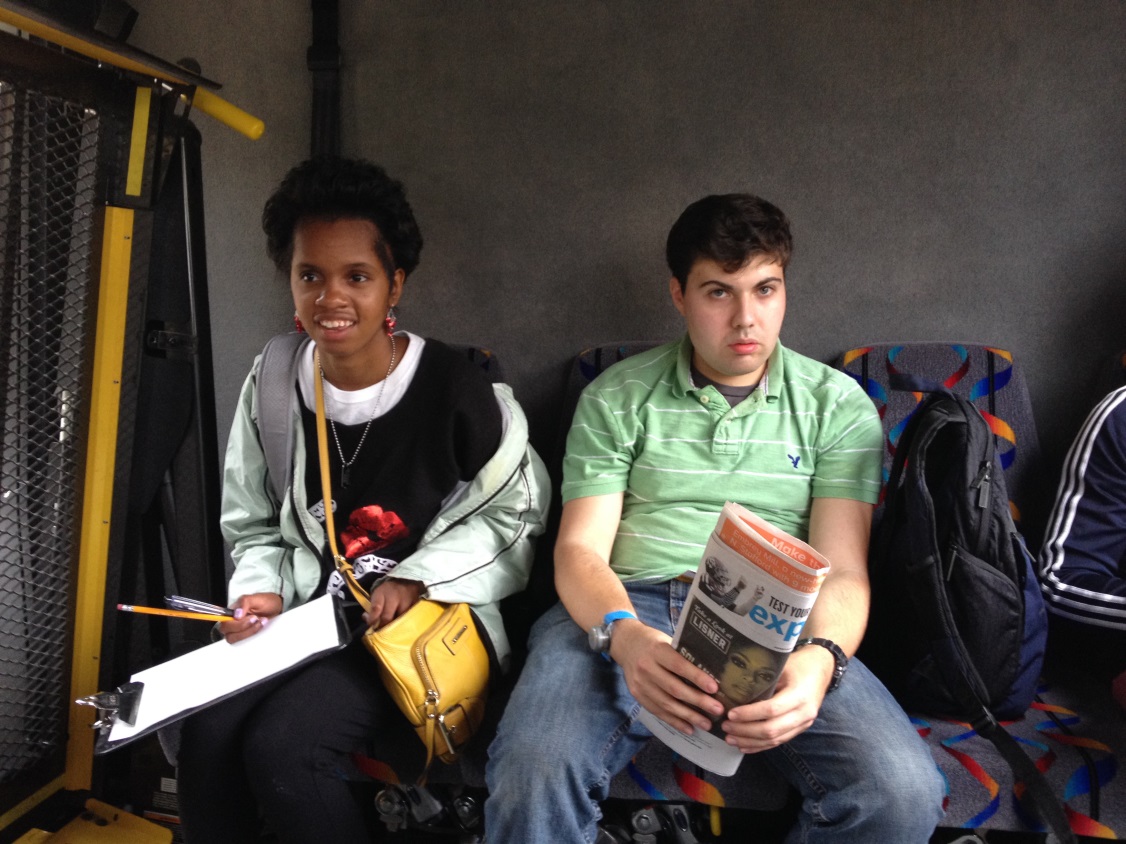 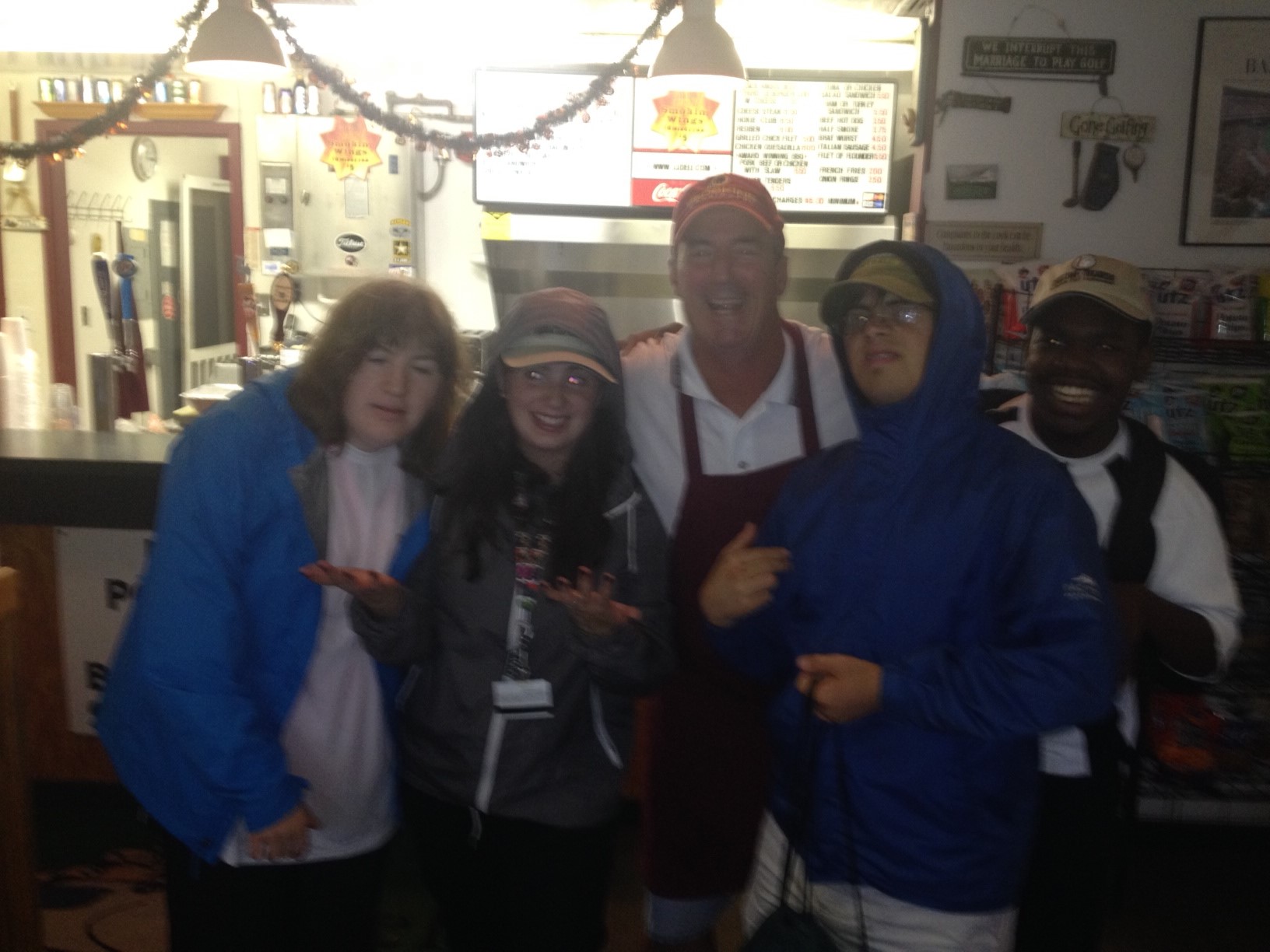 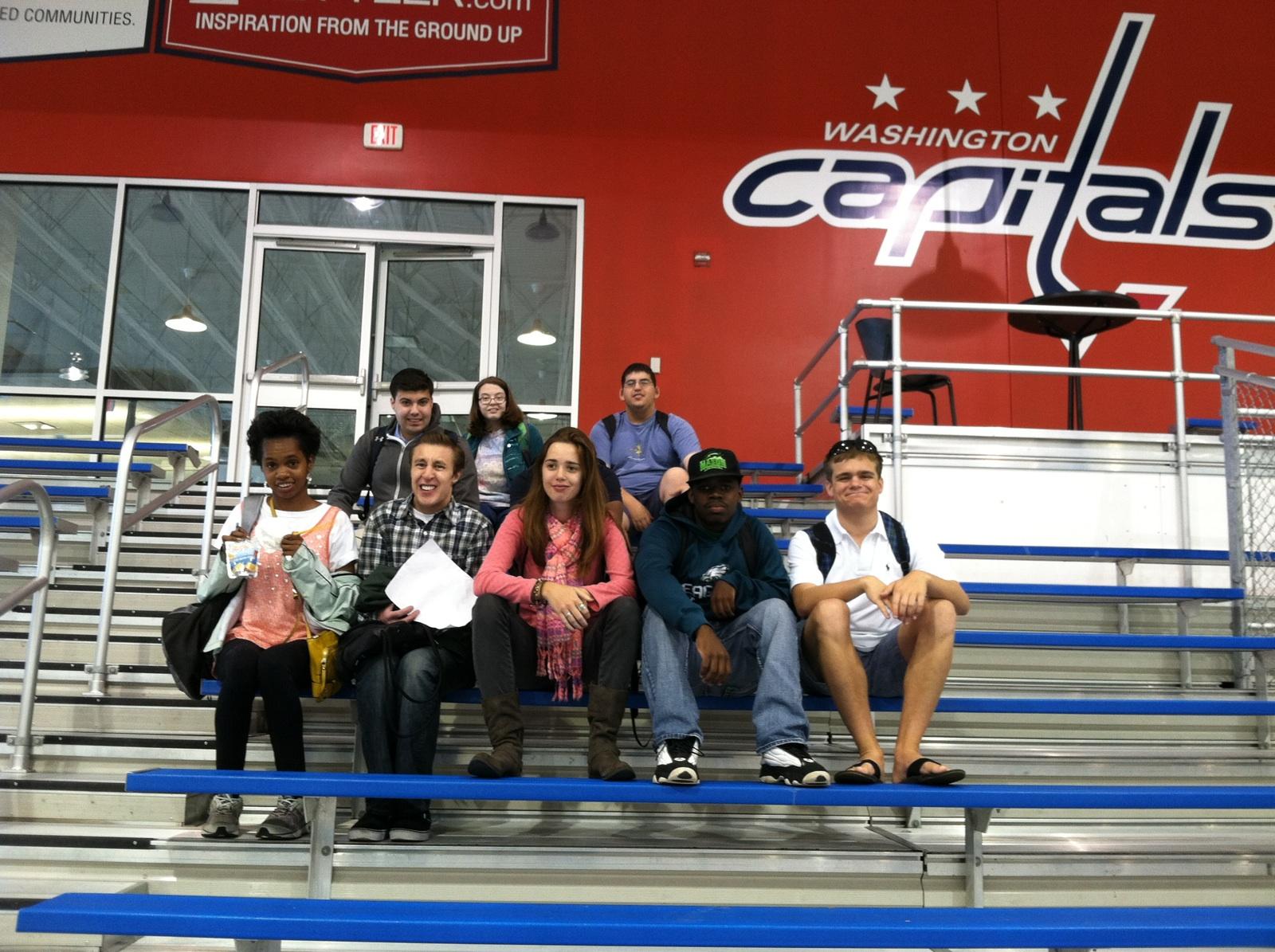 About Campus
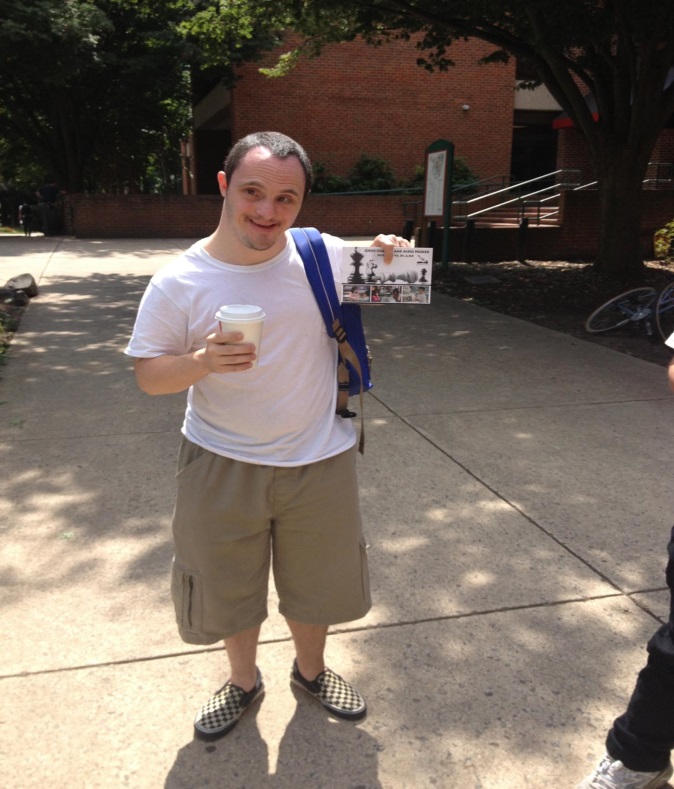 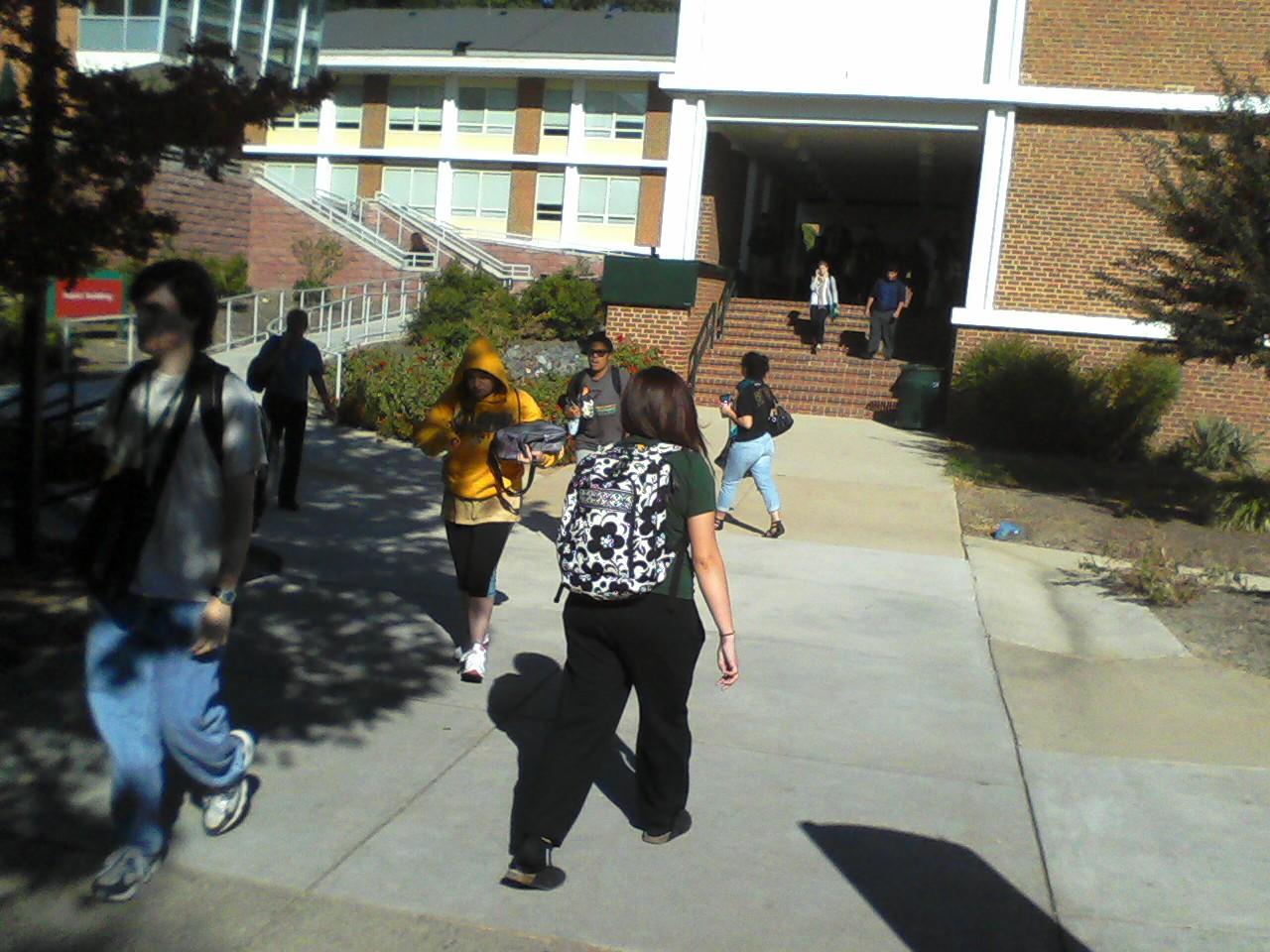 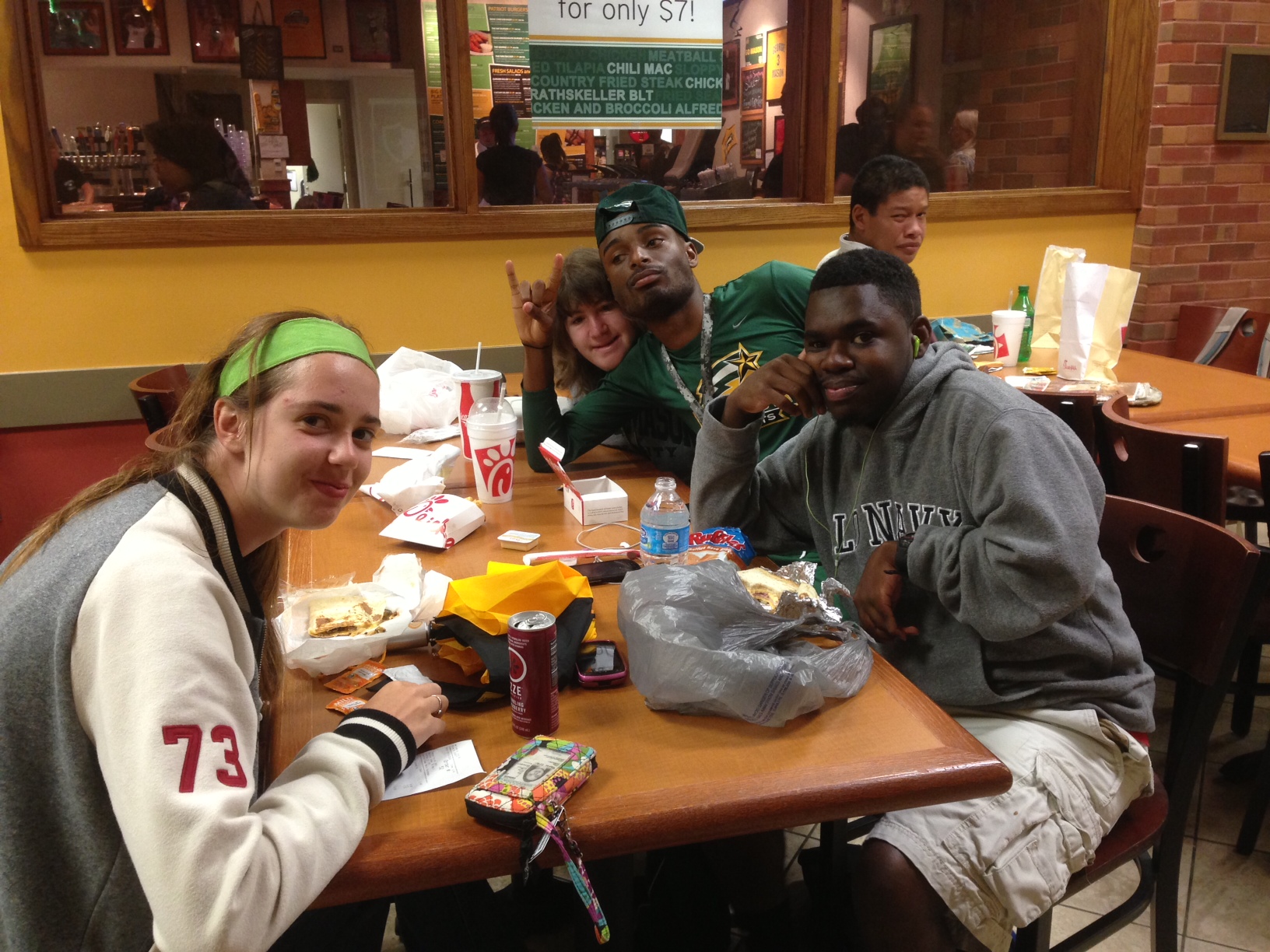 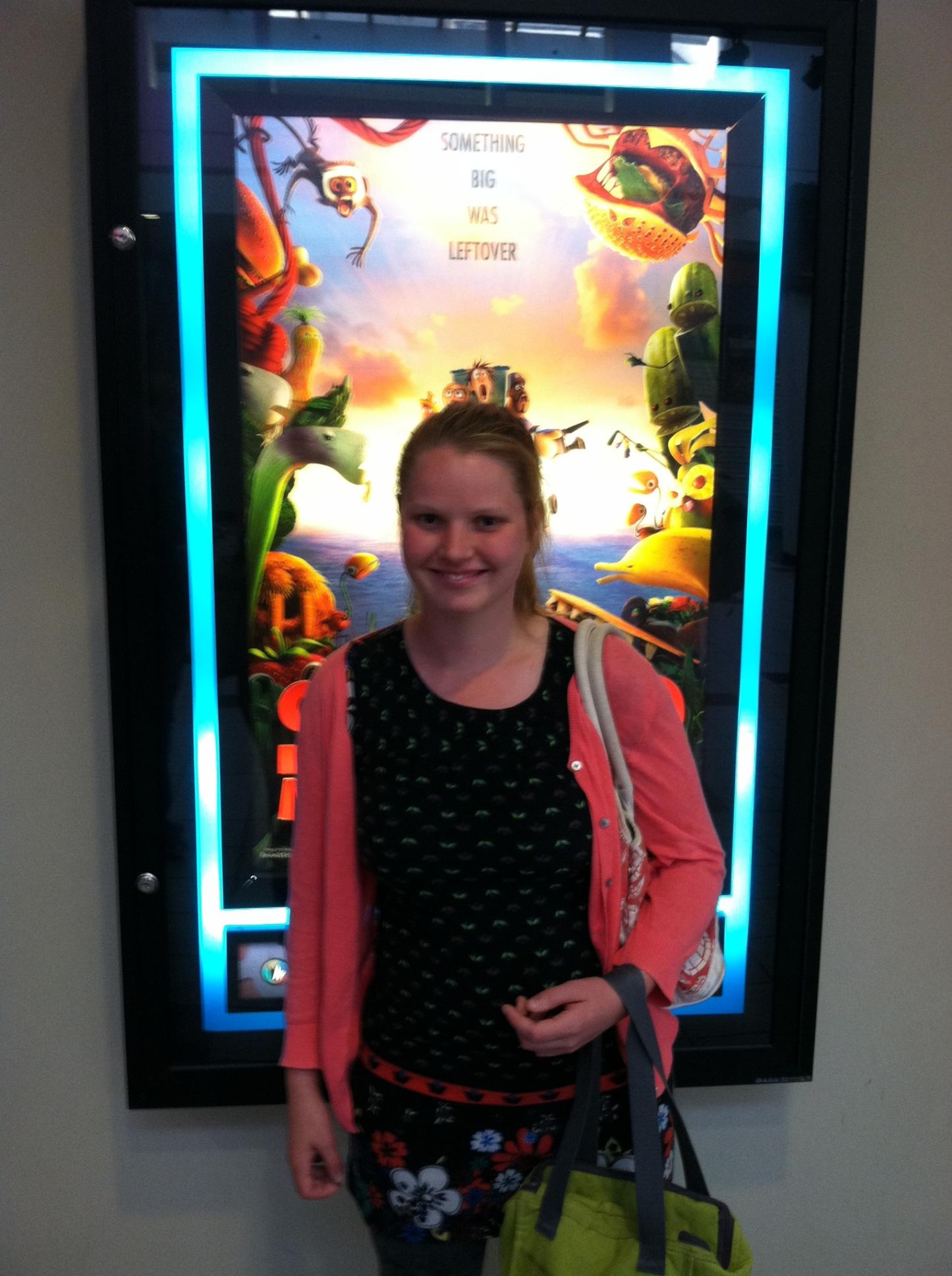 University Orientation
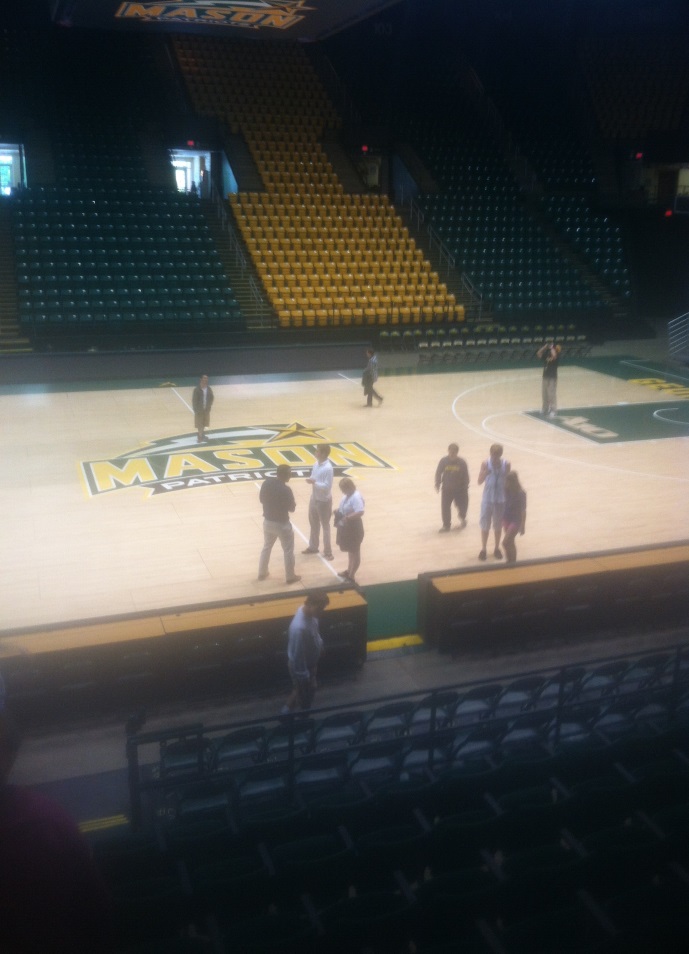 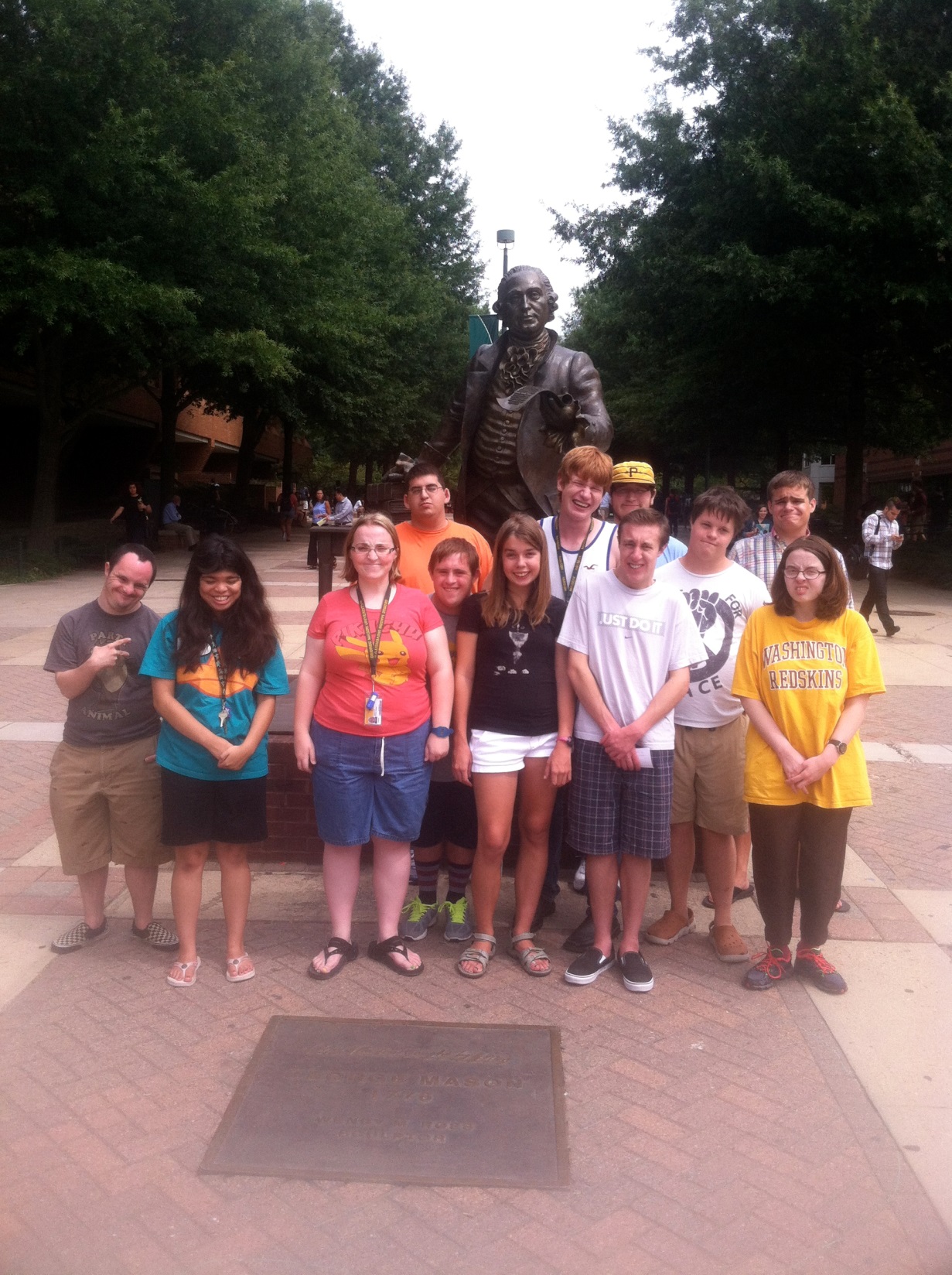 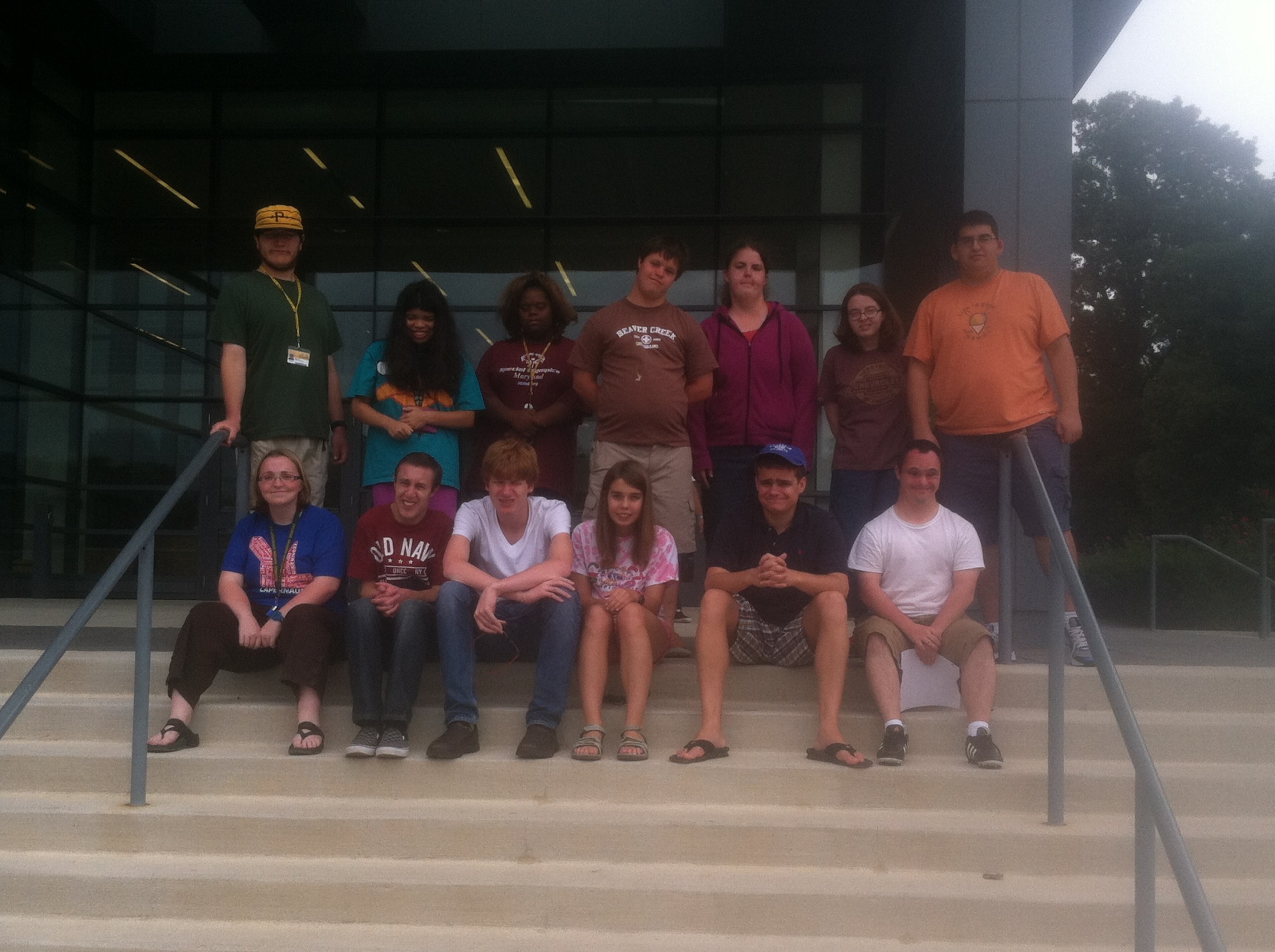 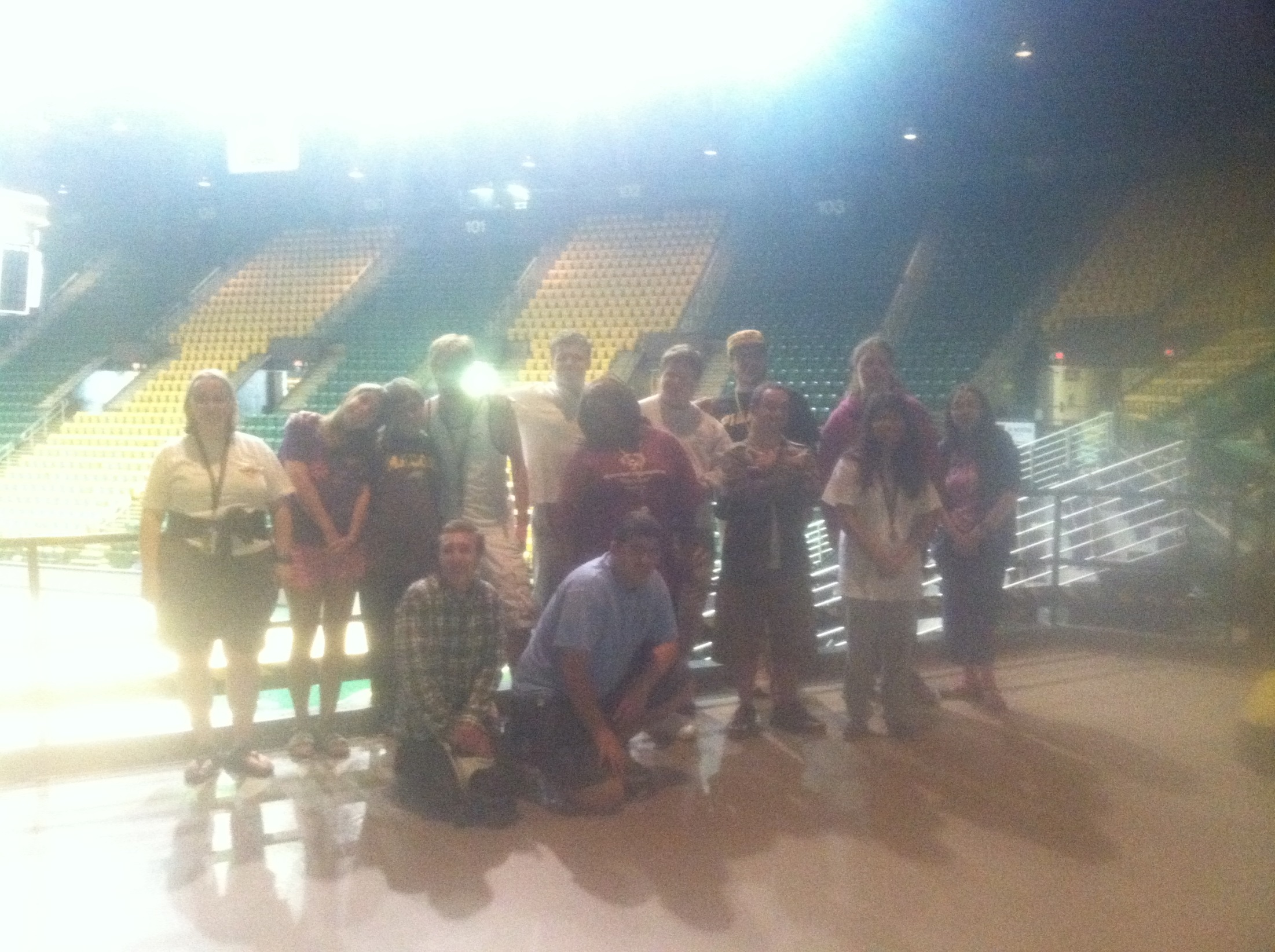 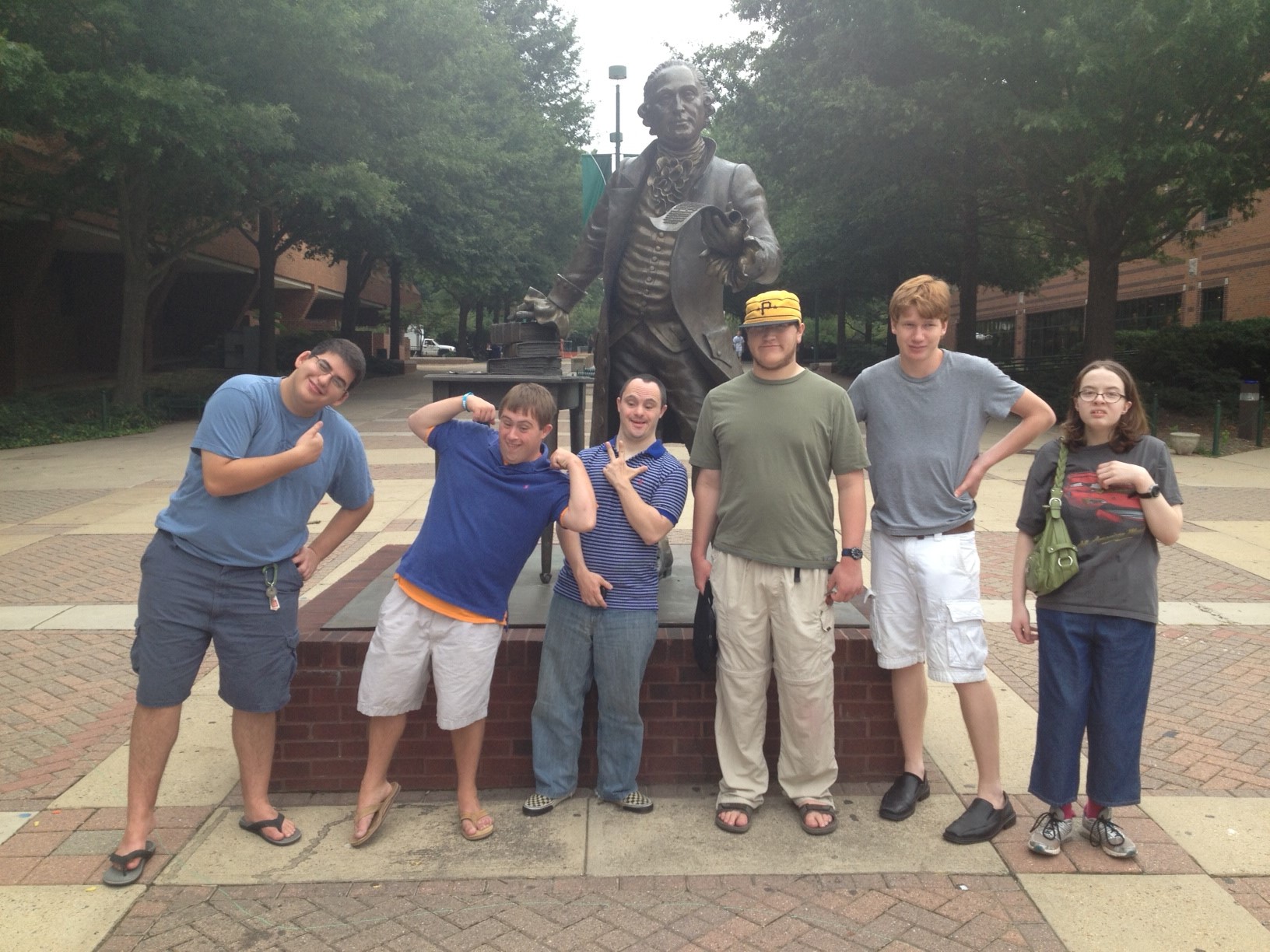 Employment
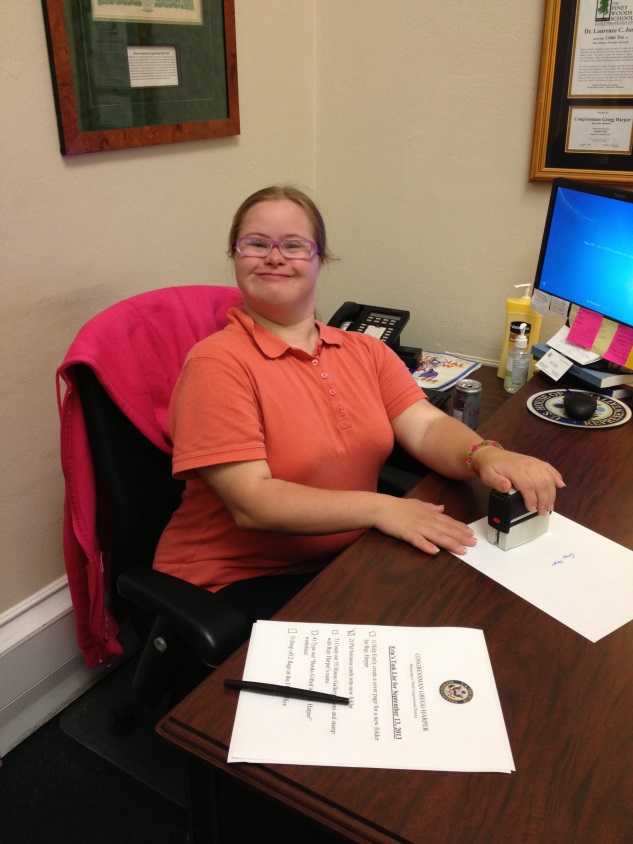 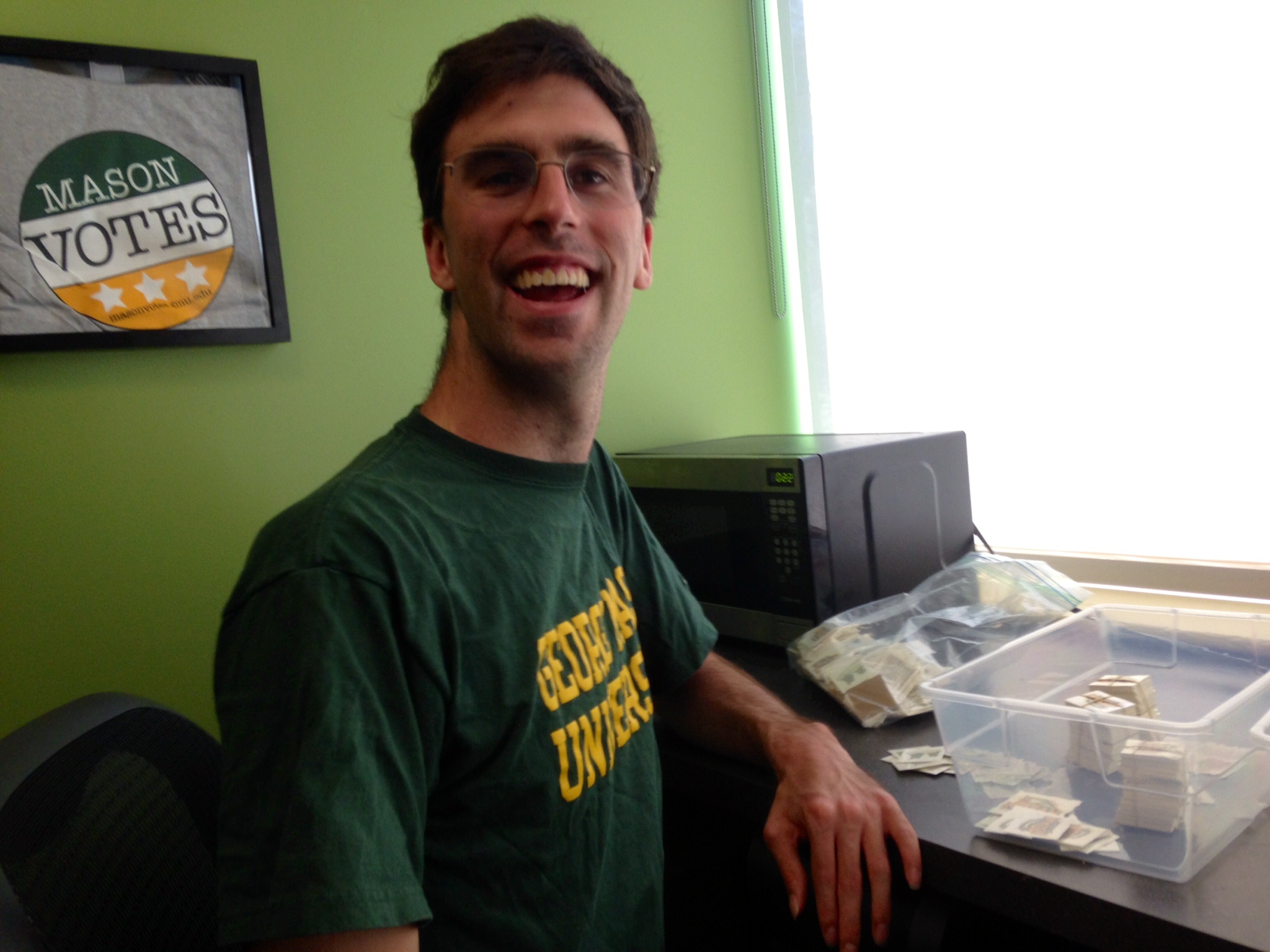 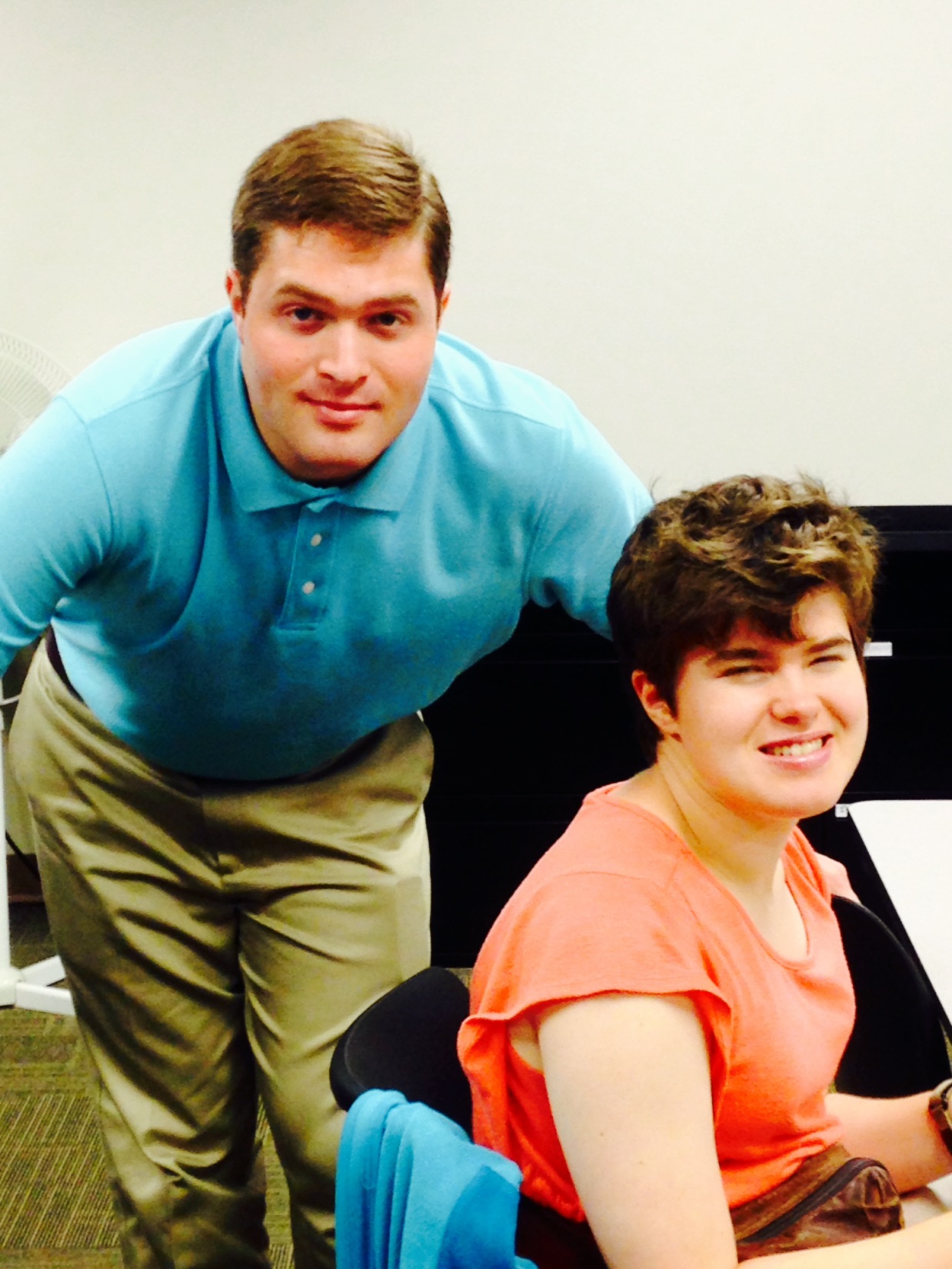 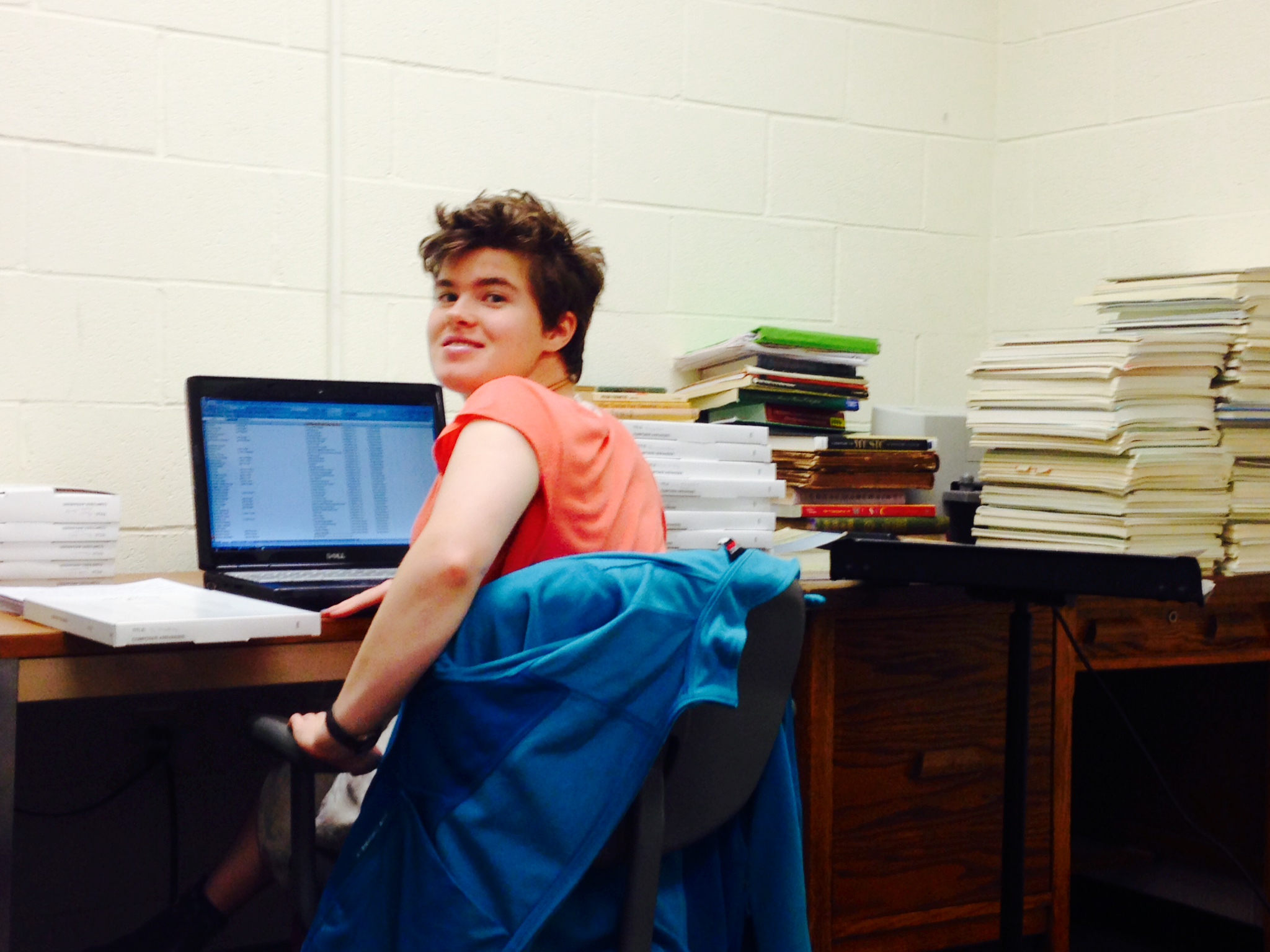 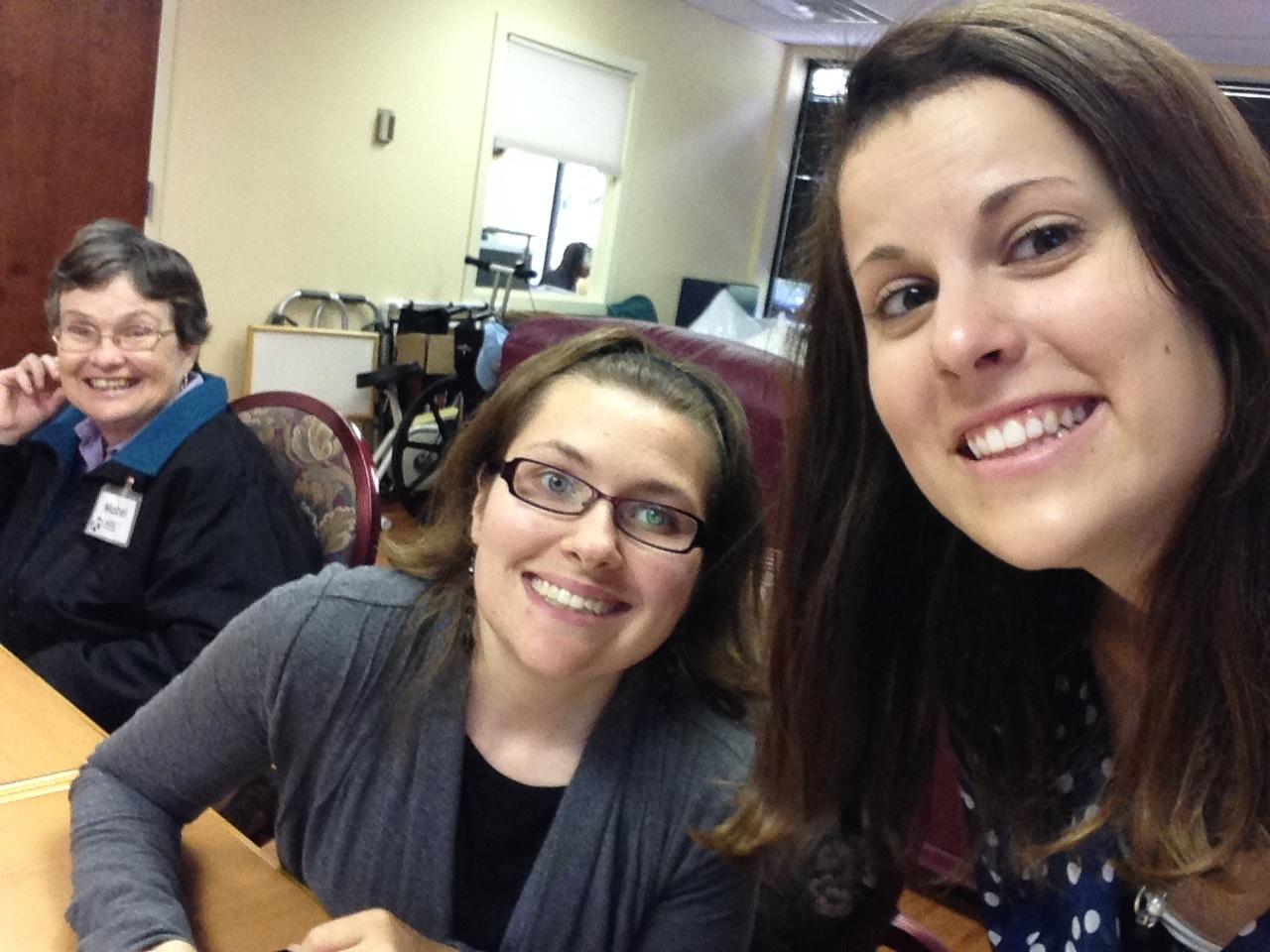 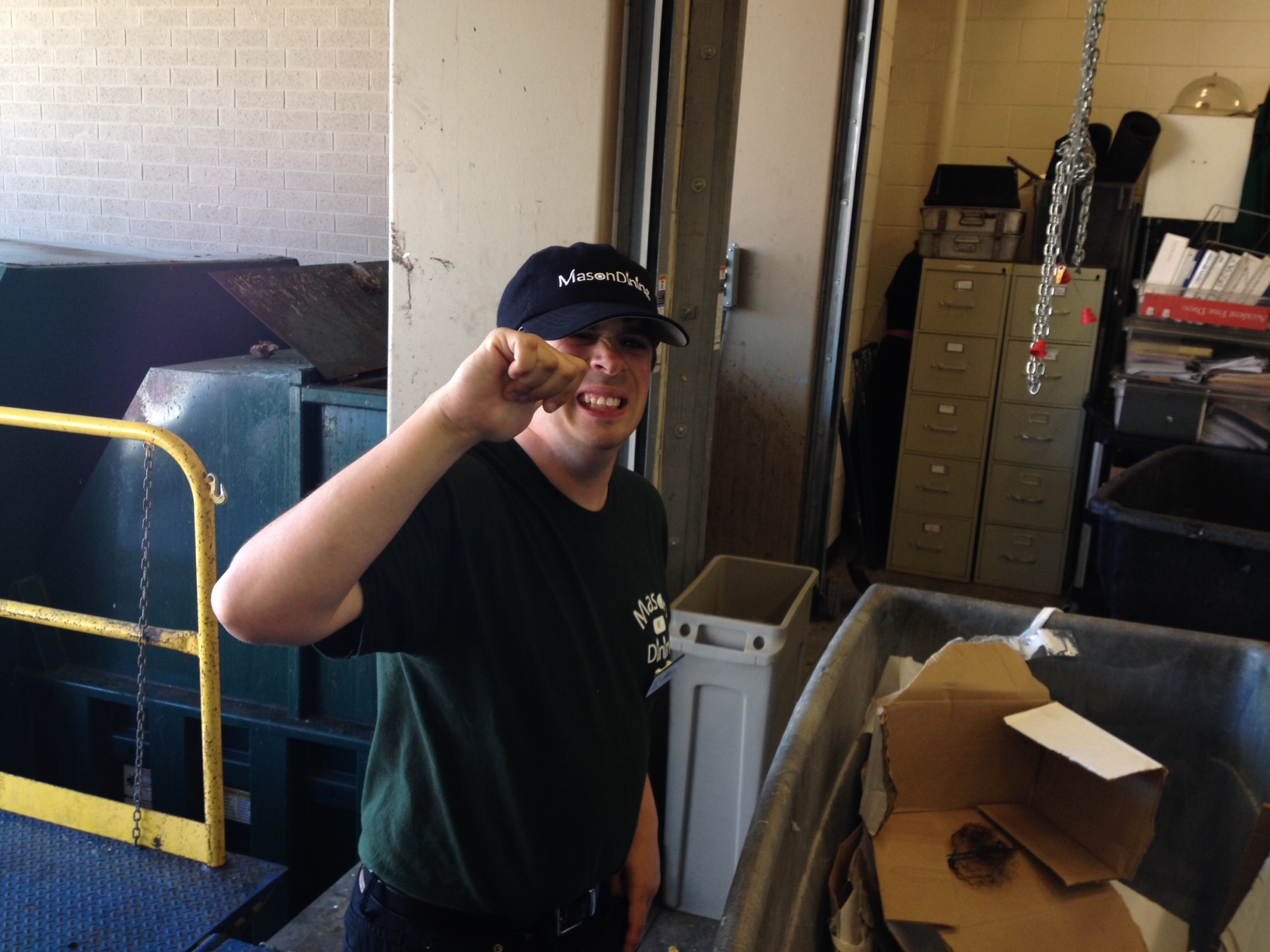 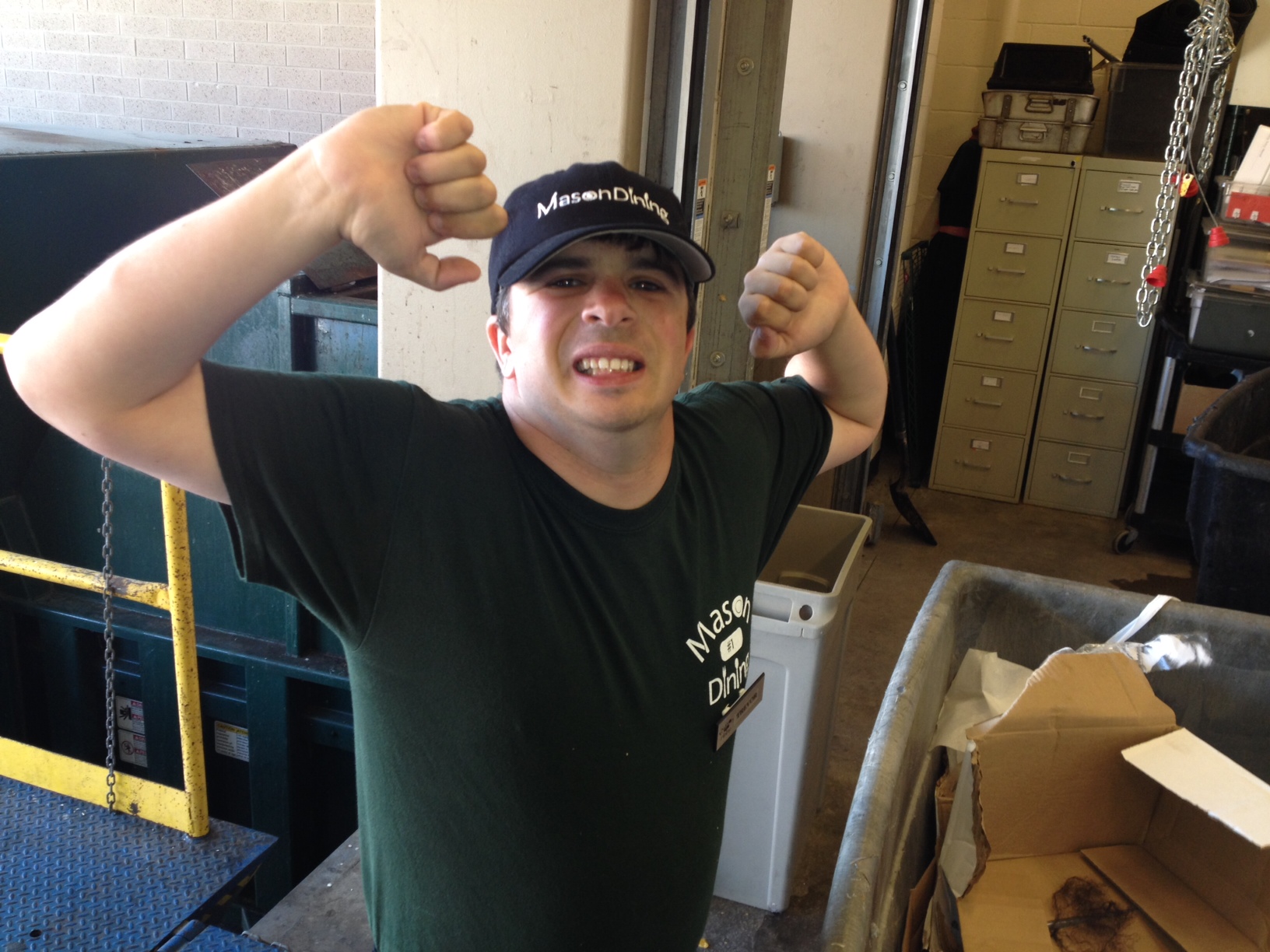 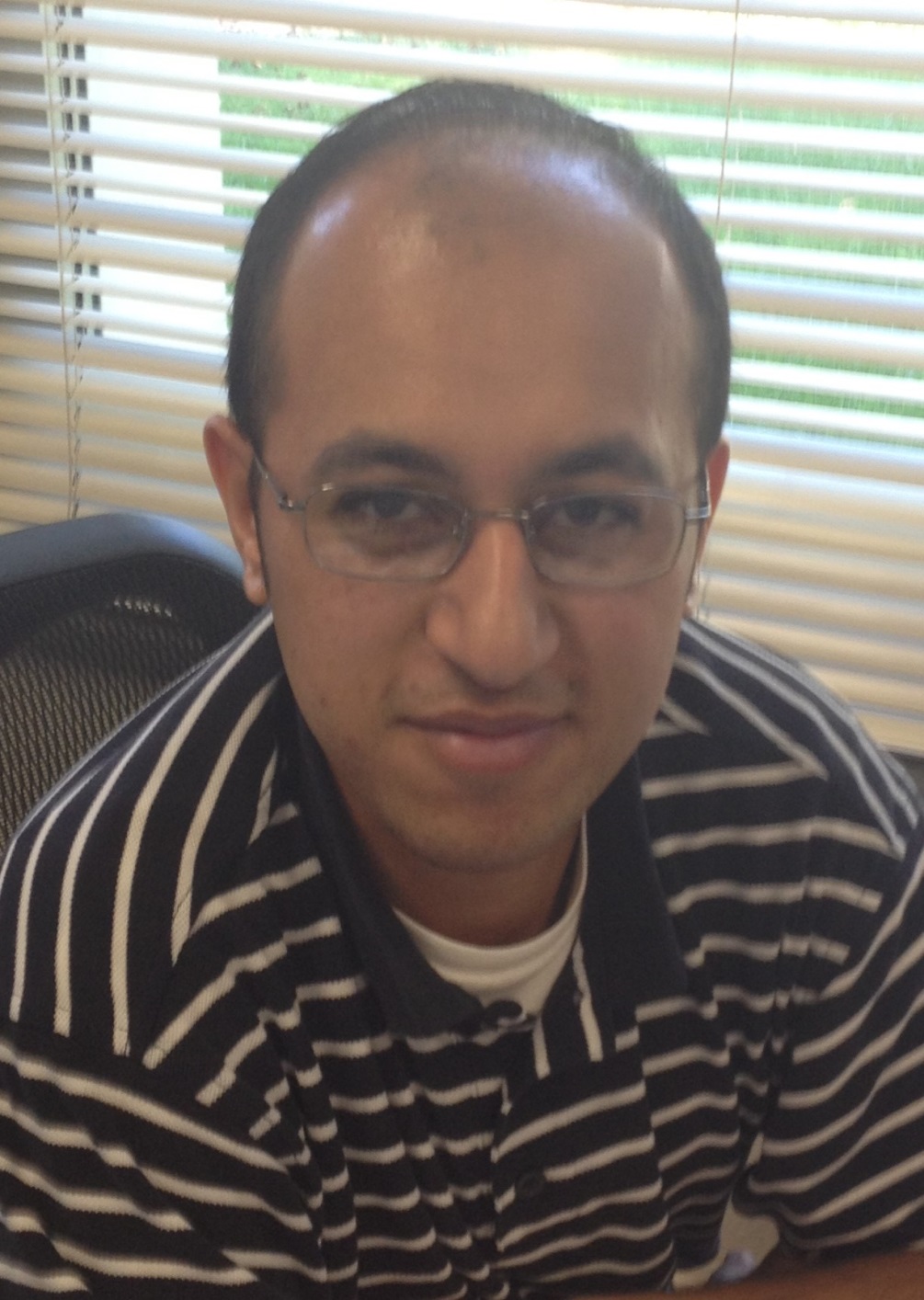 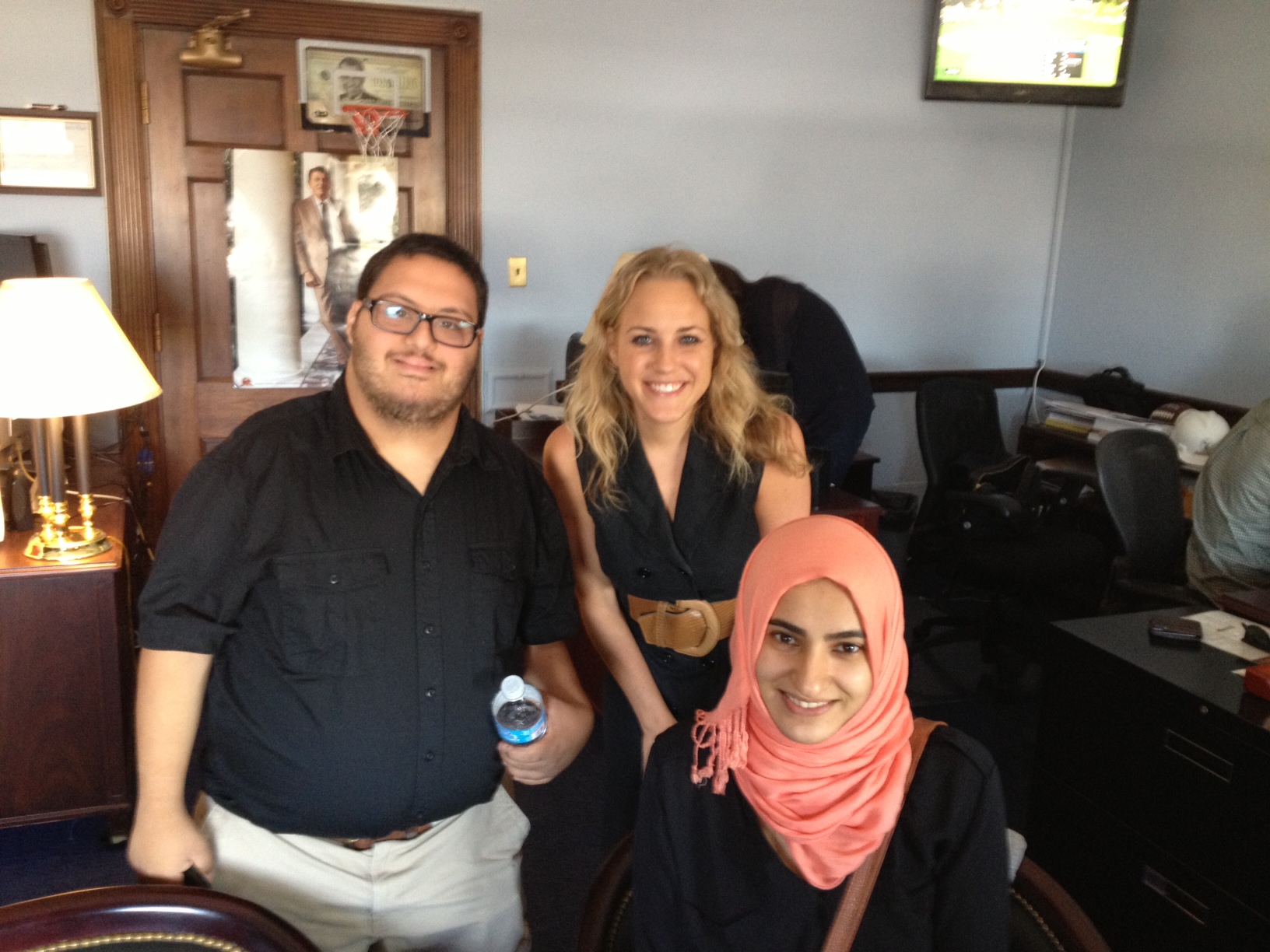 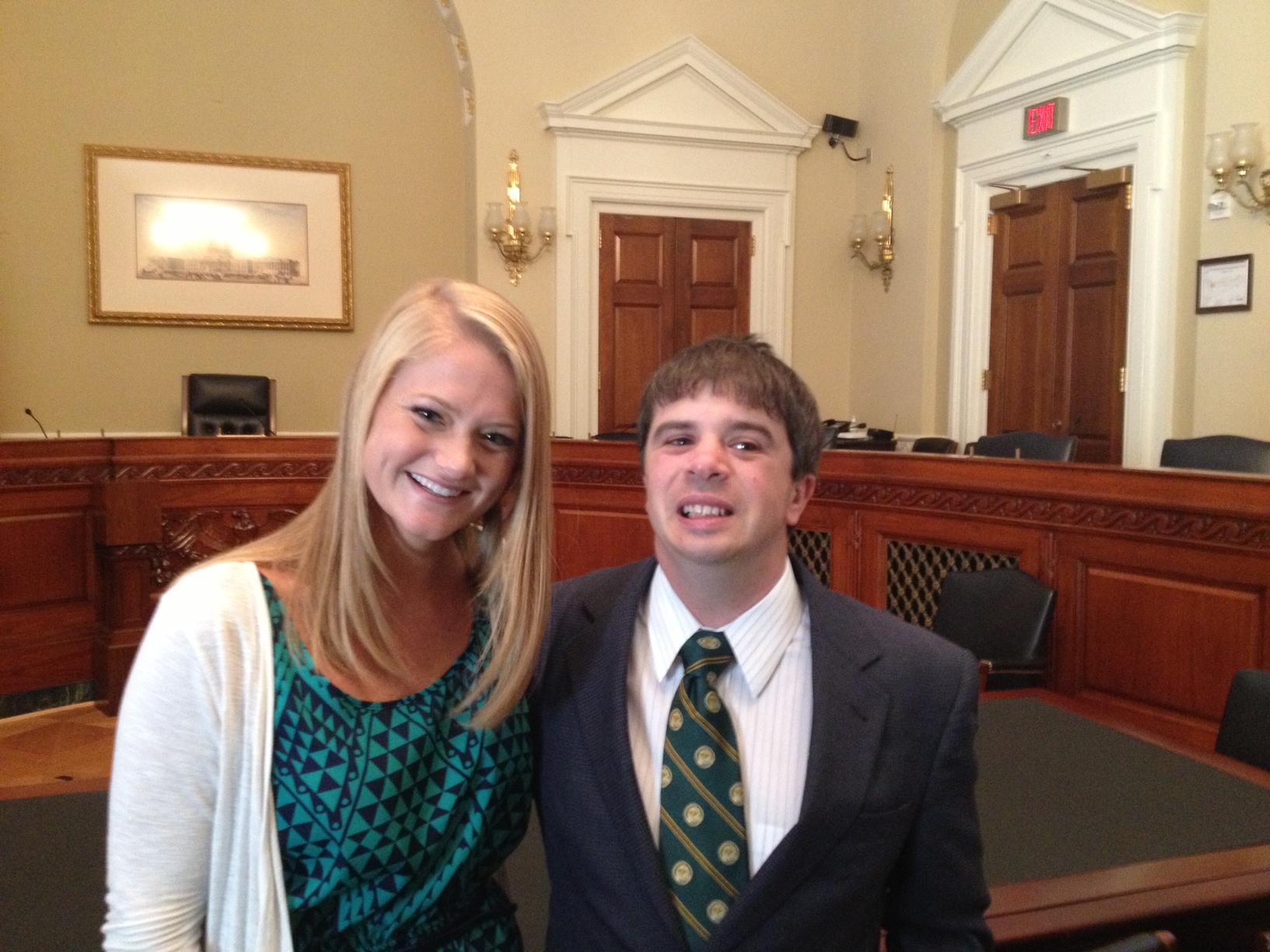 Independent Living
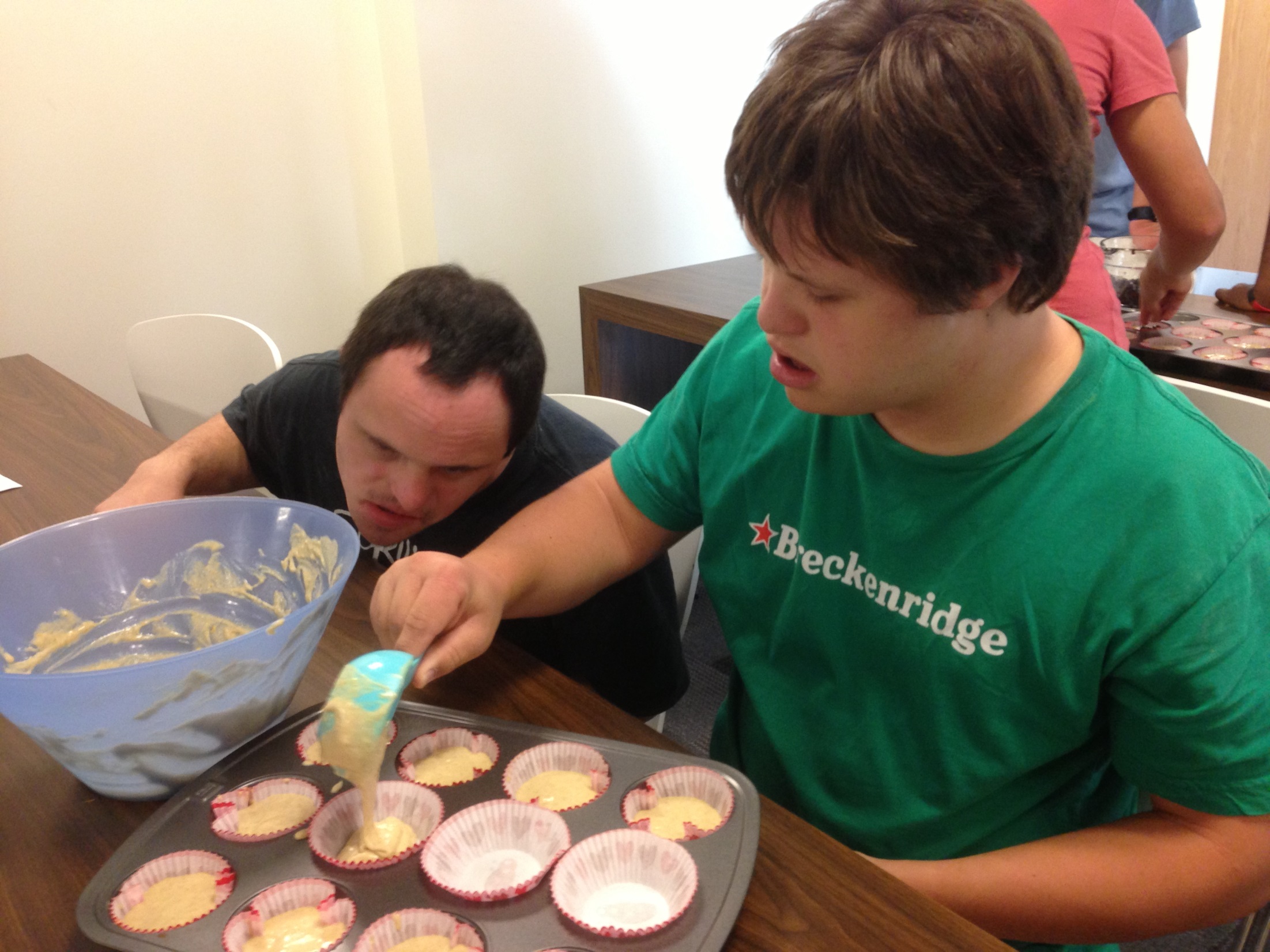 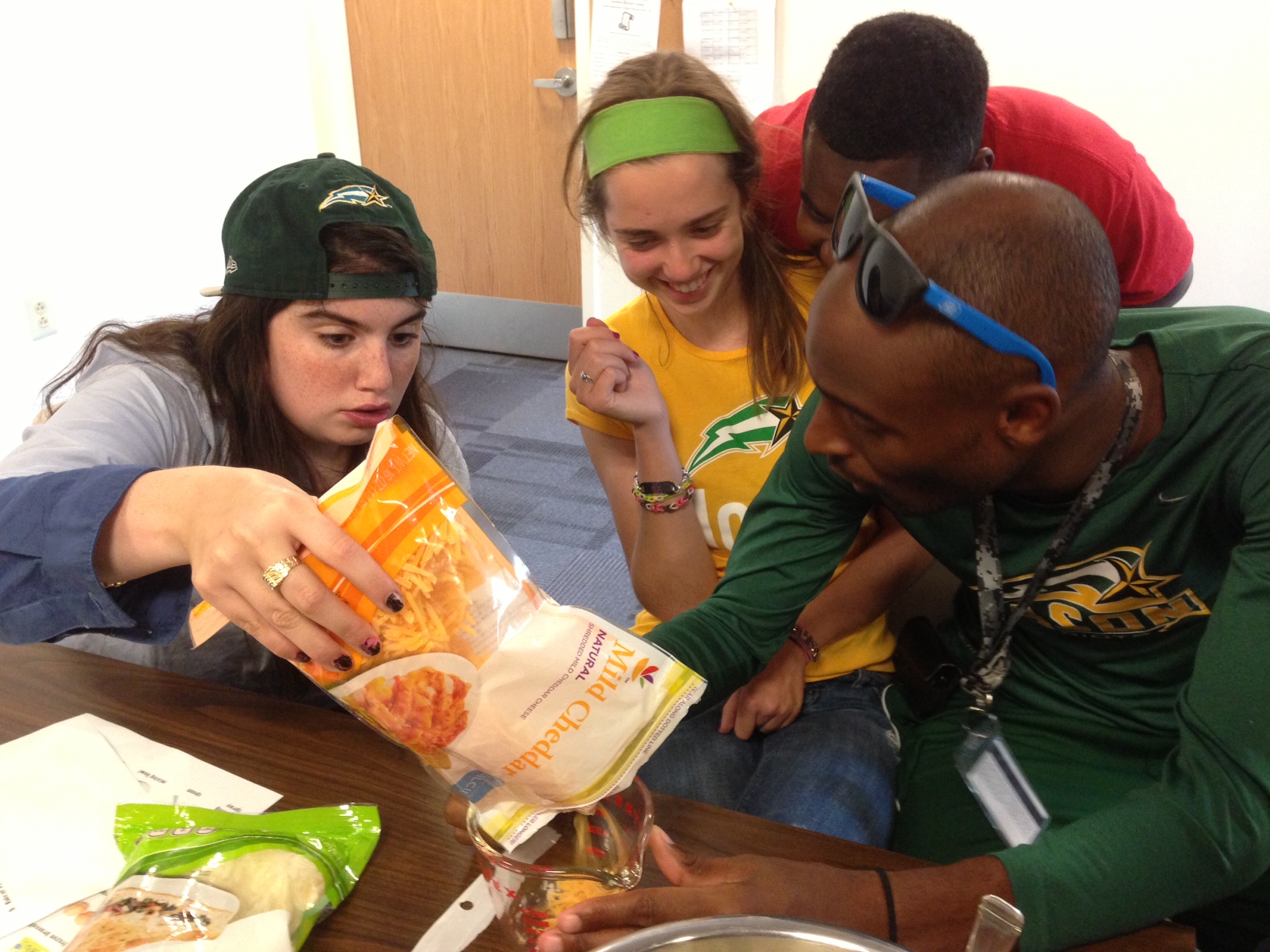 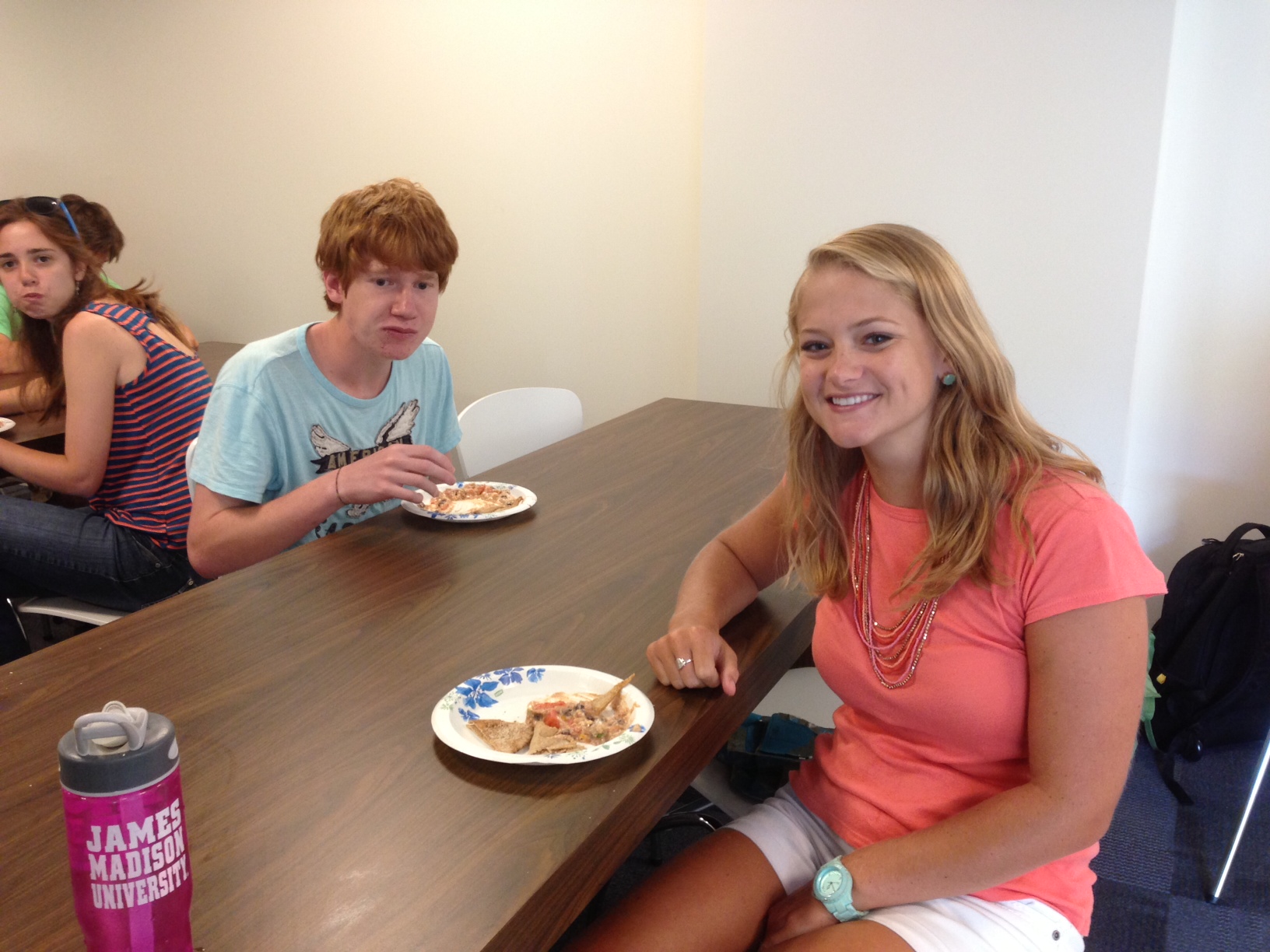 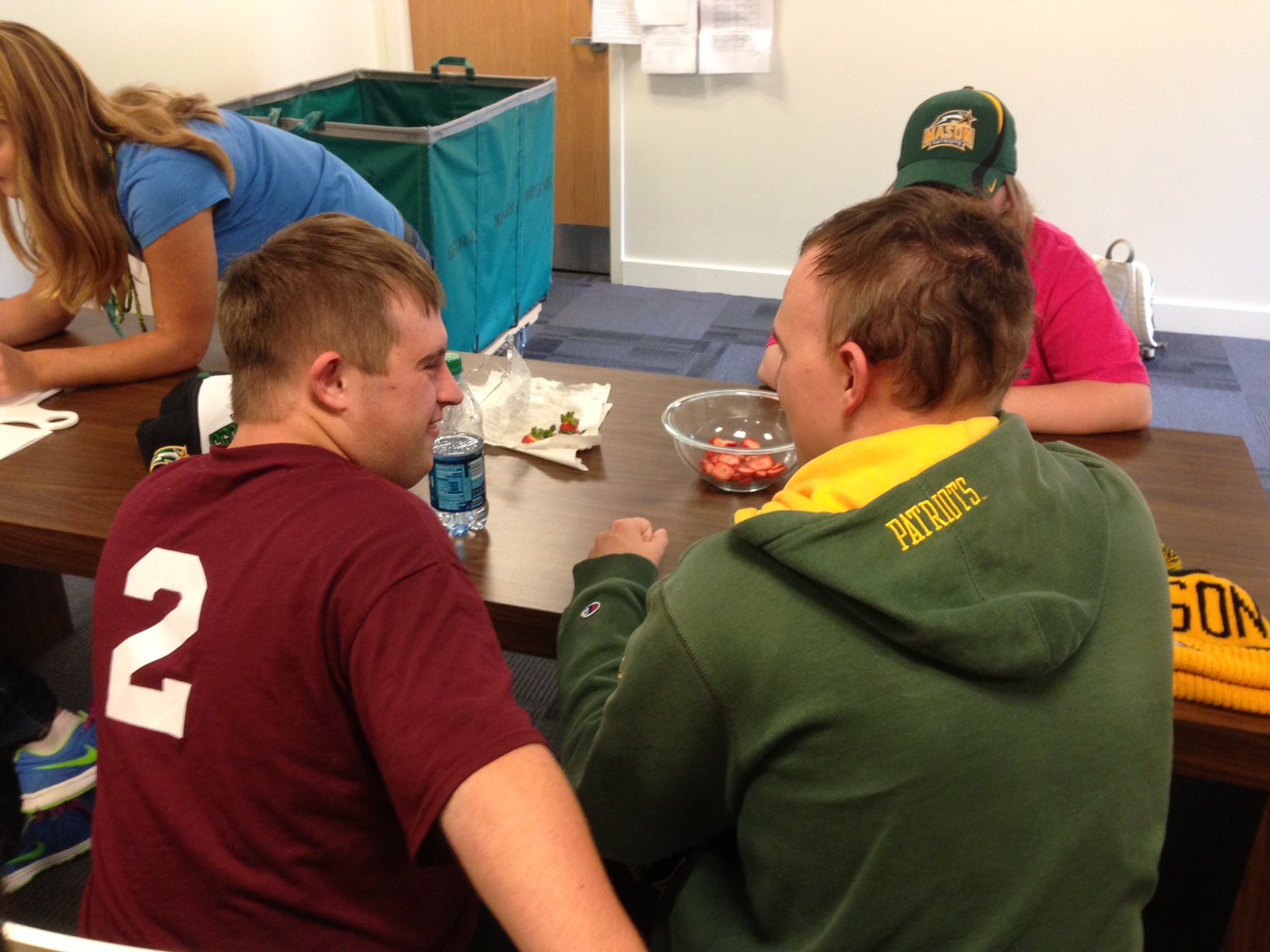 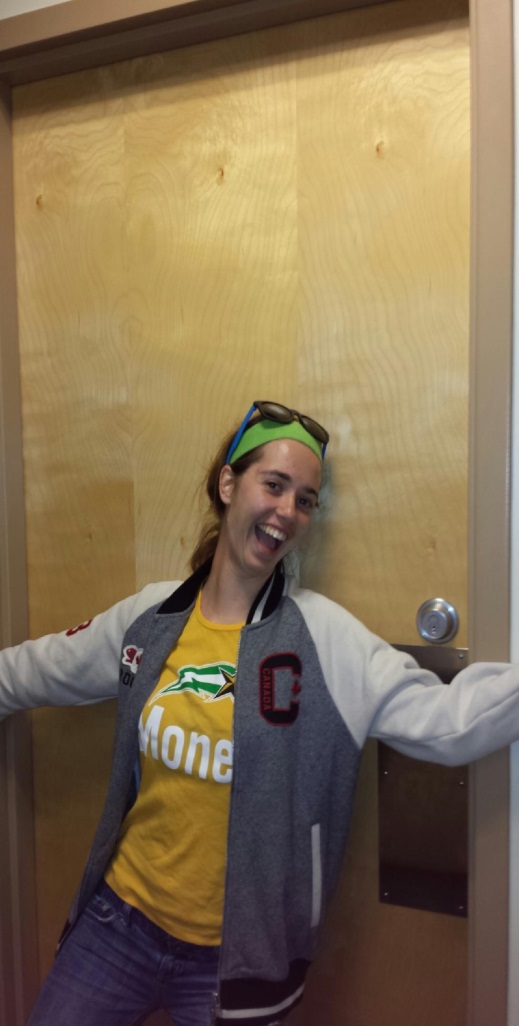 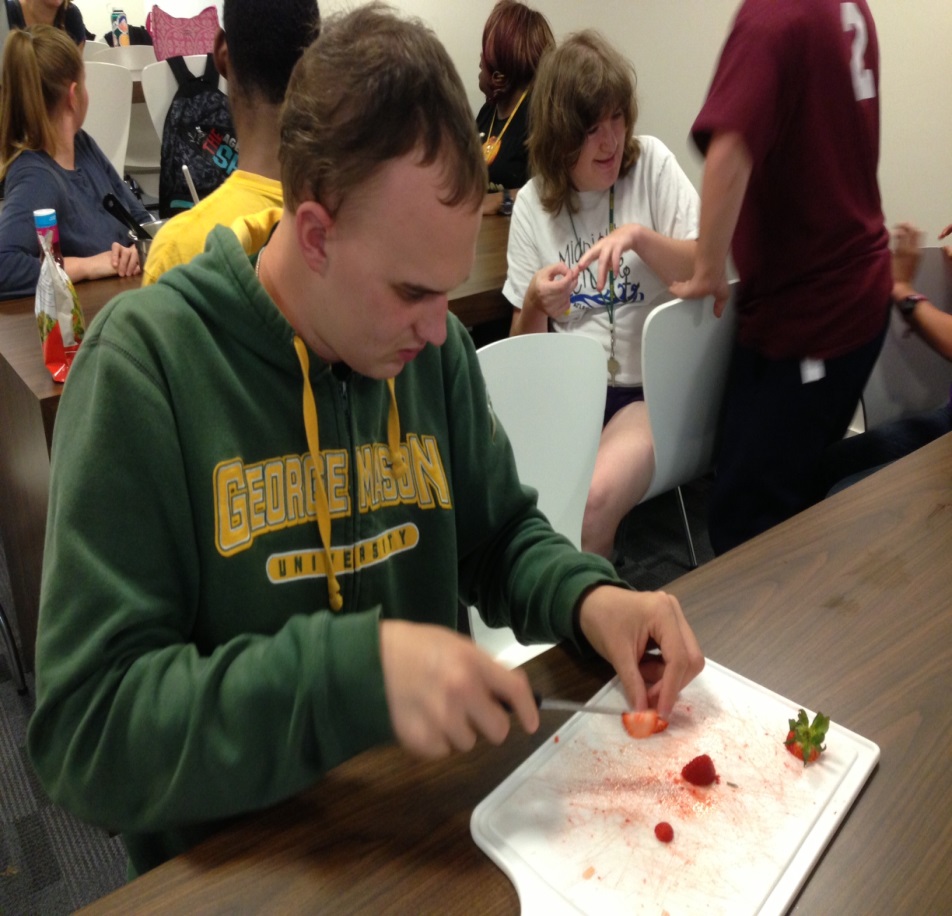 Residential Housing
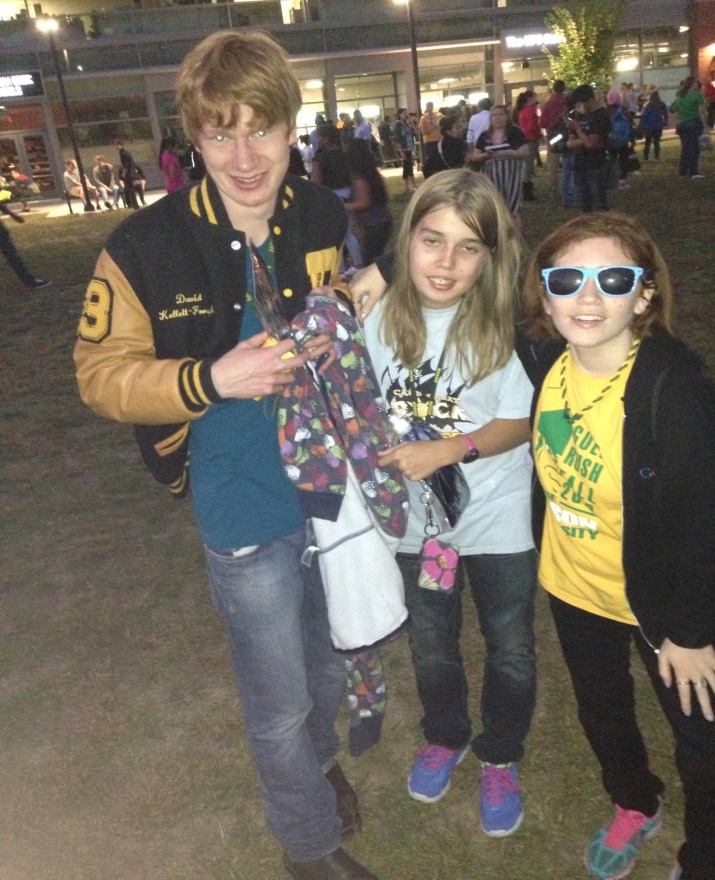 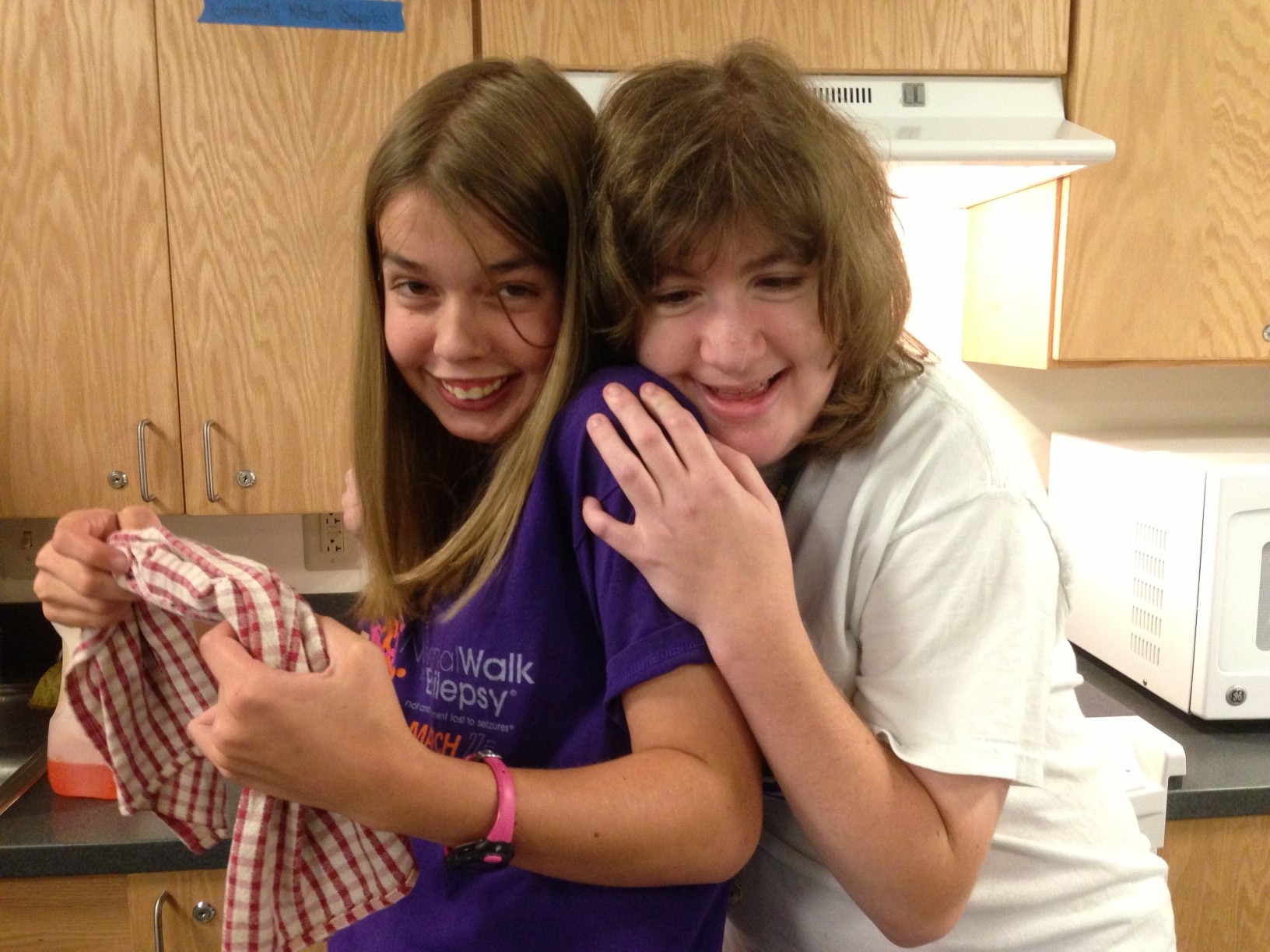 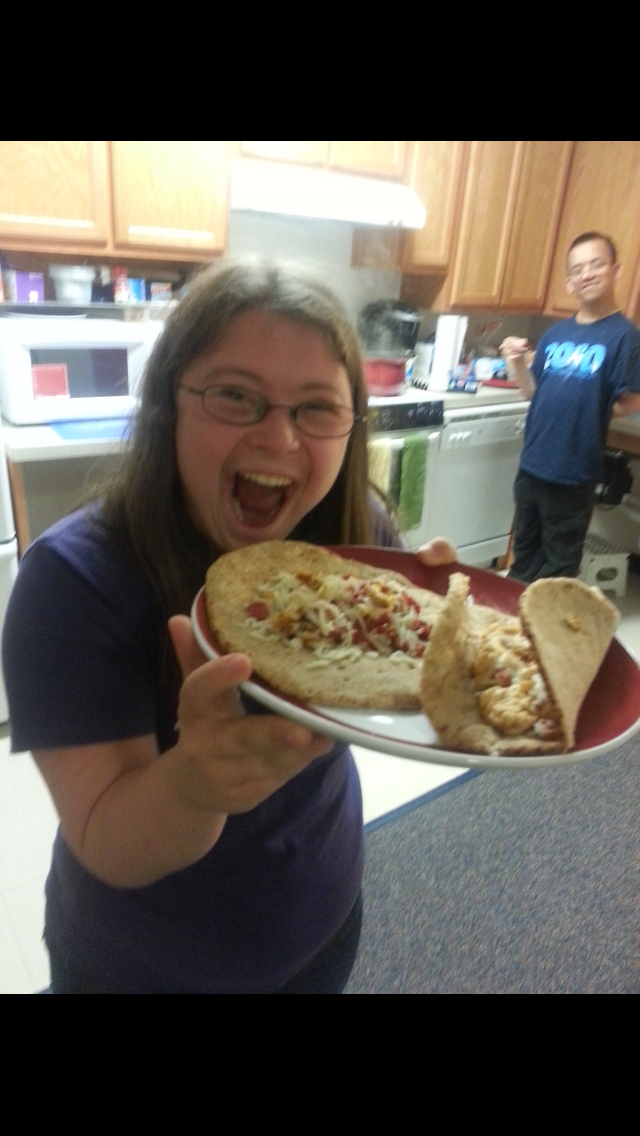 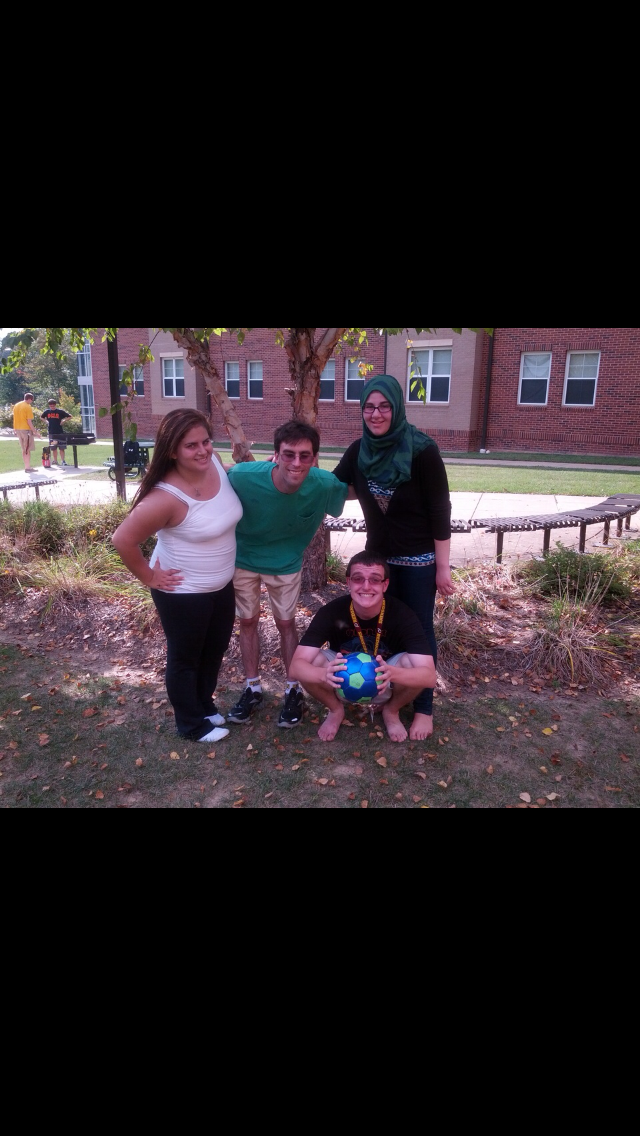 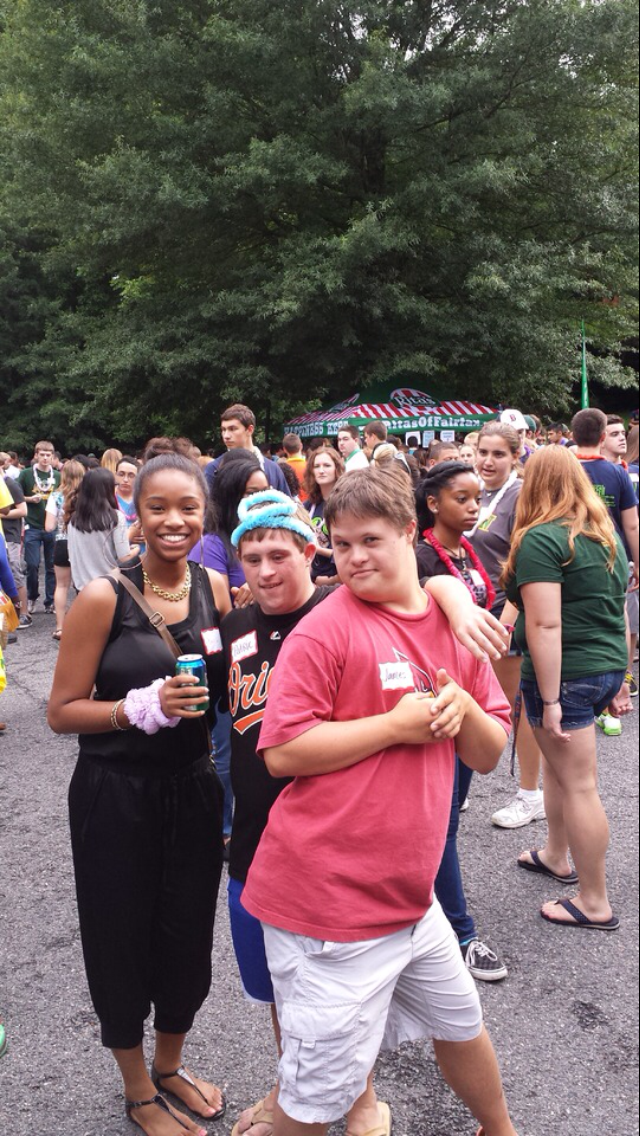 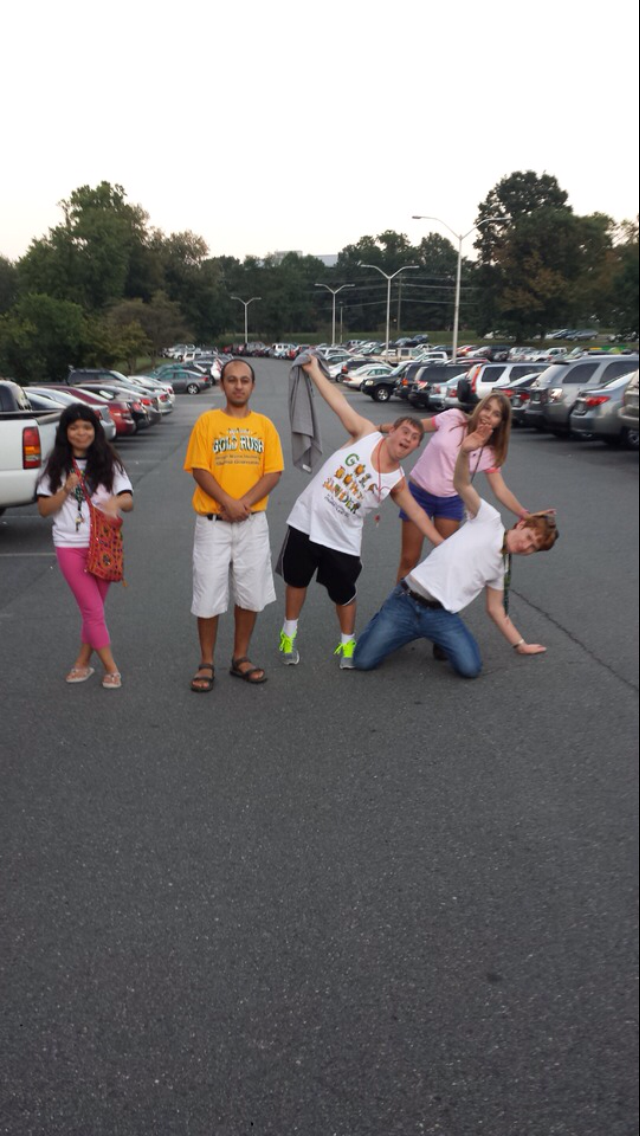 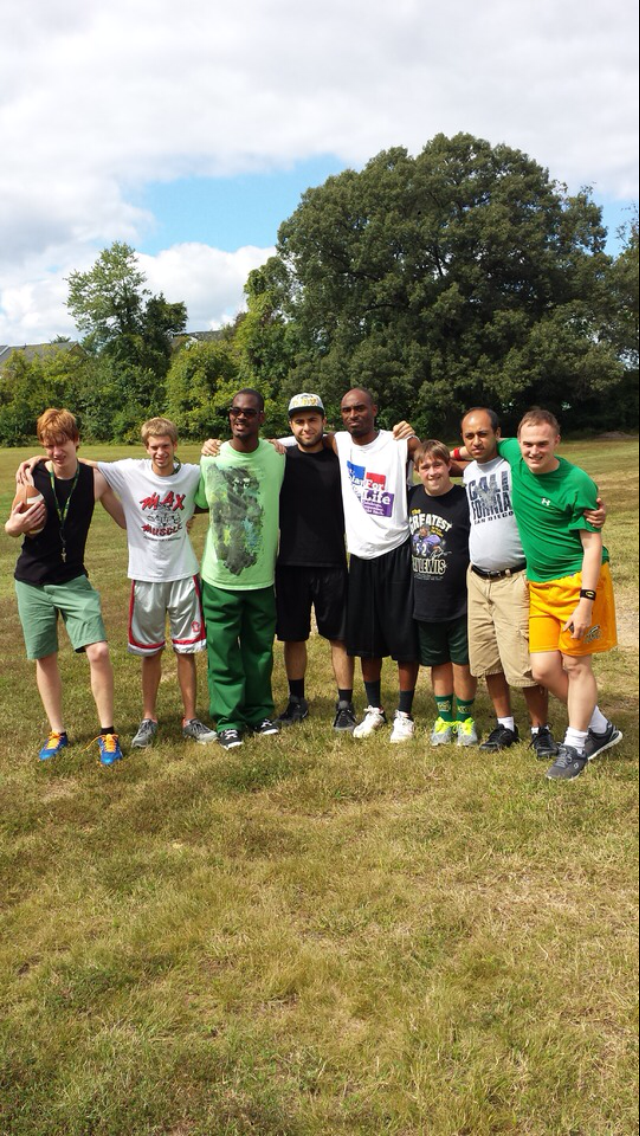 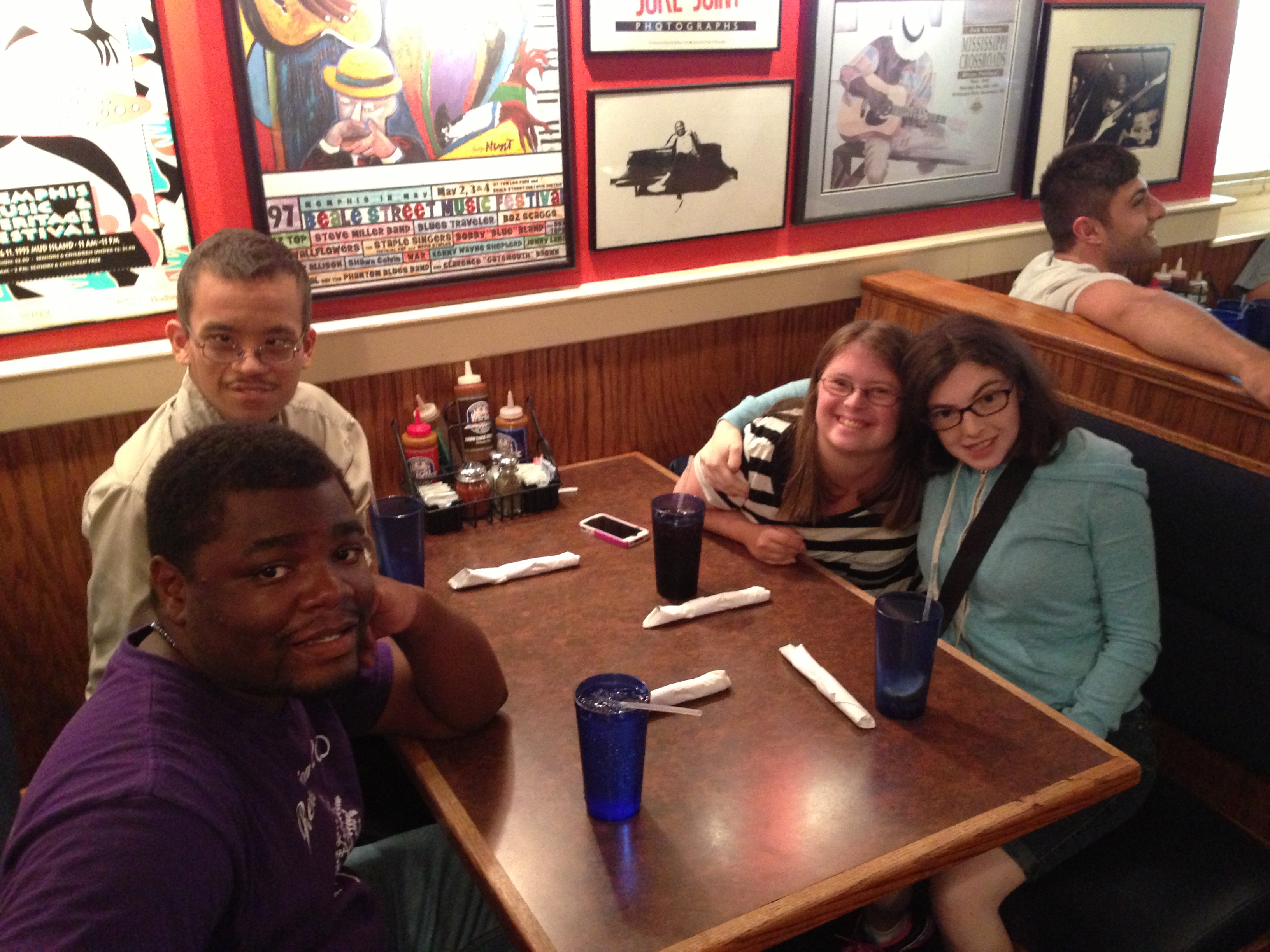 Special Olympics
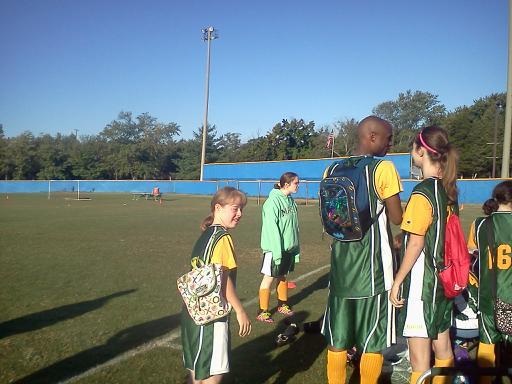 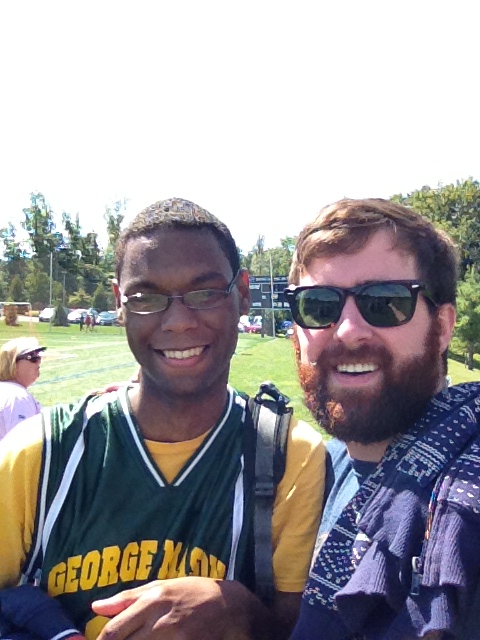 Mason LIFE Students
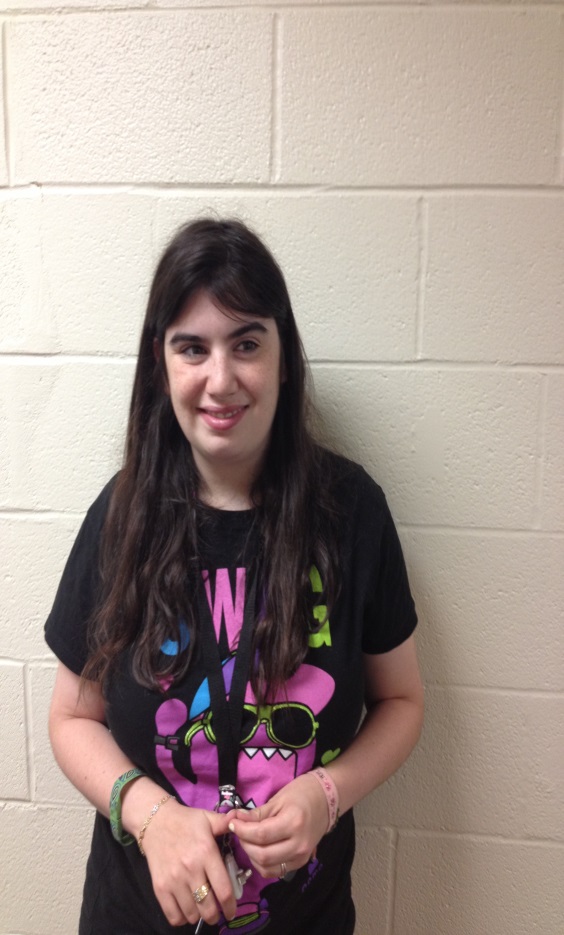 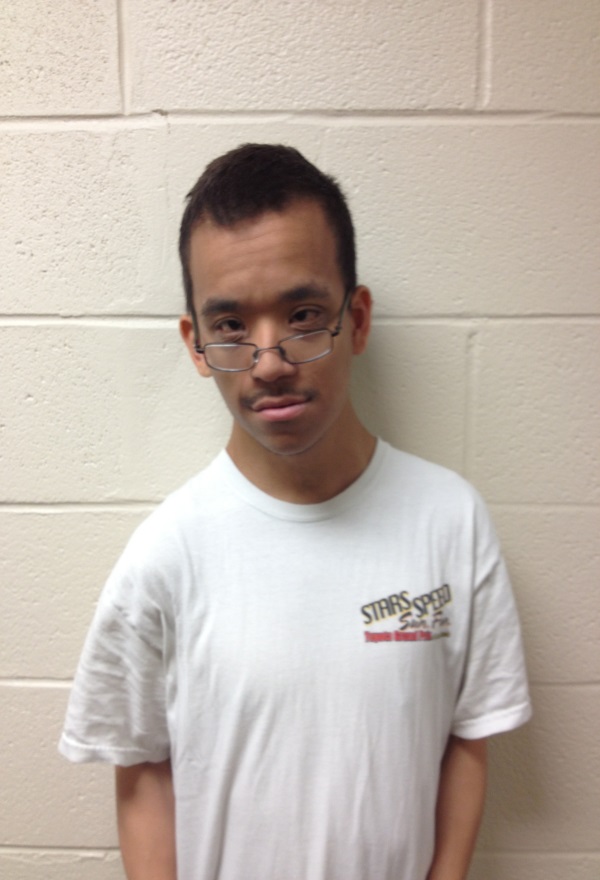 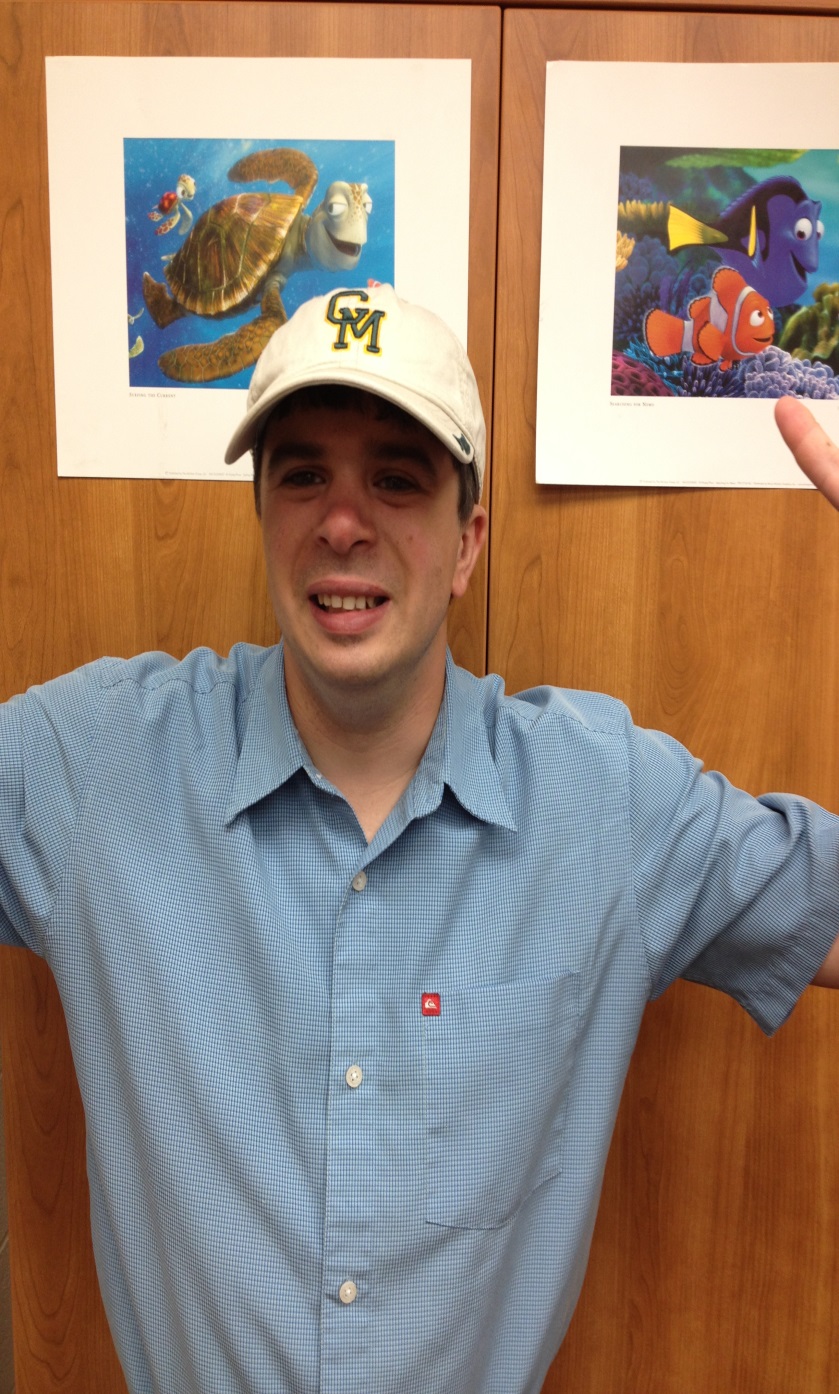 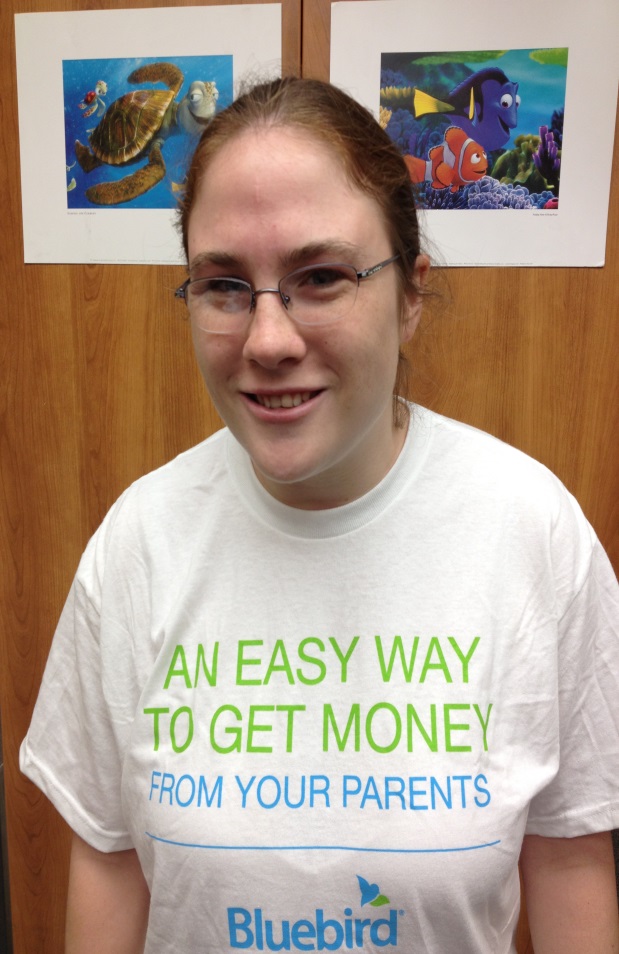 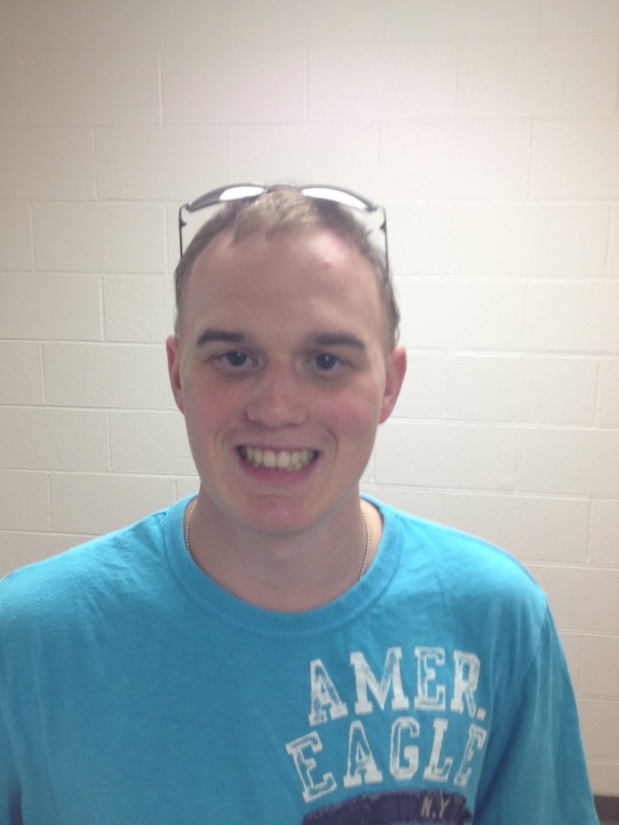 Holmberg Memorial Golf Tournament
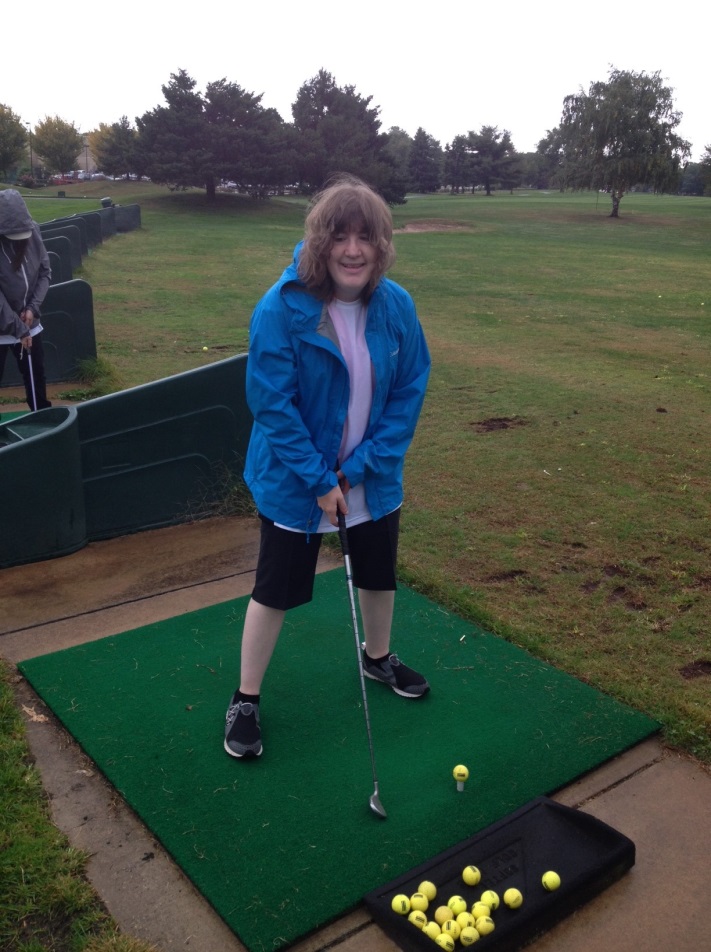 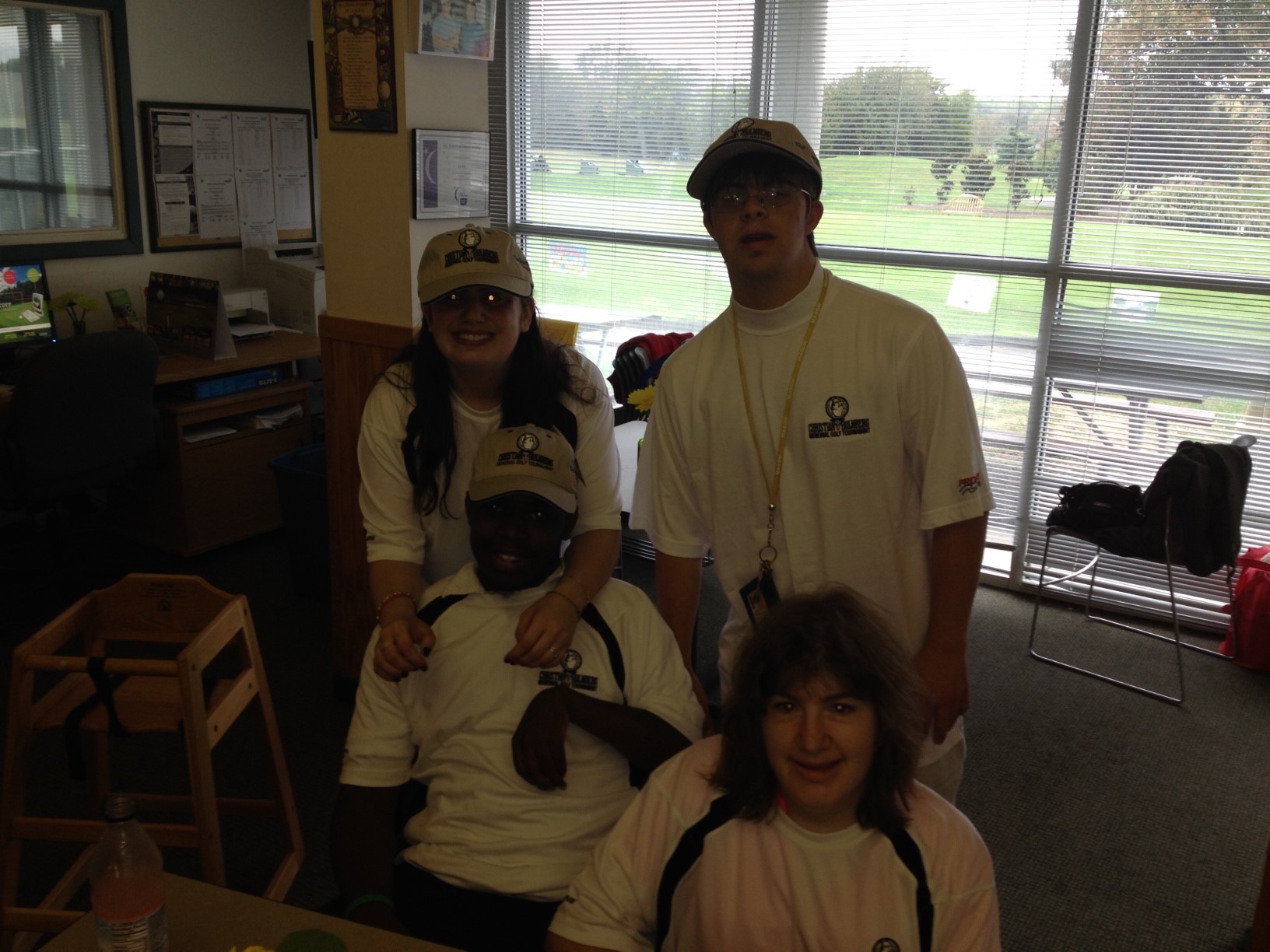 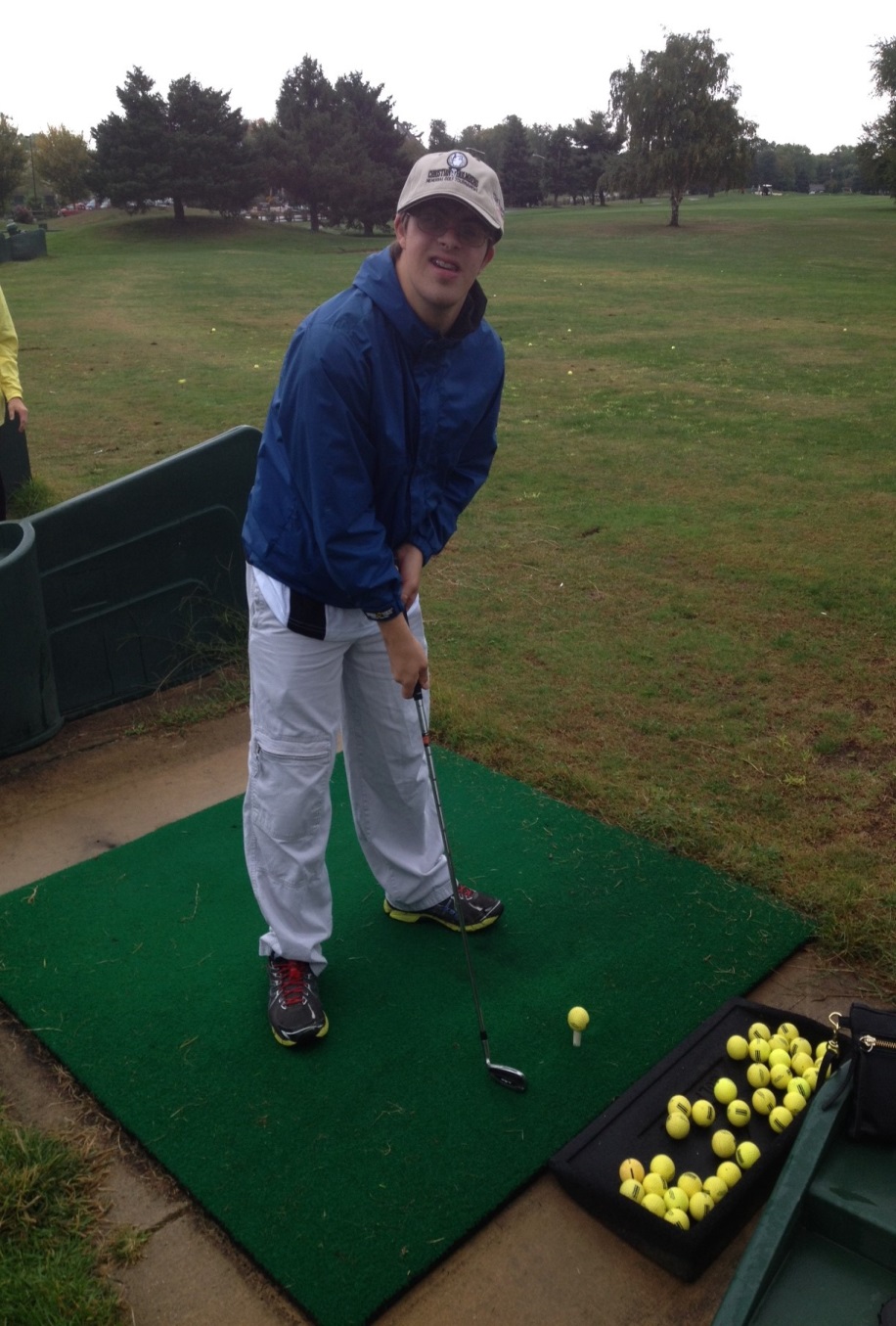 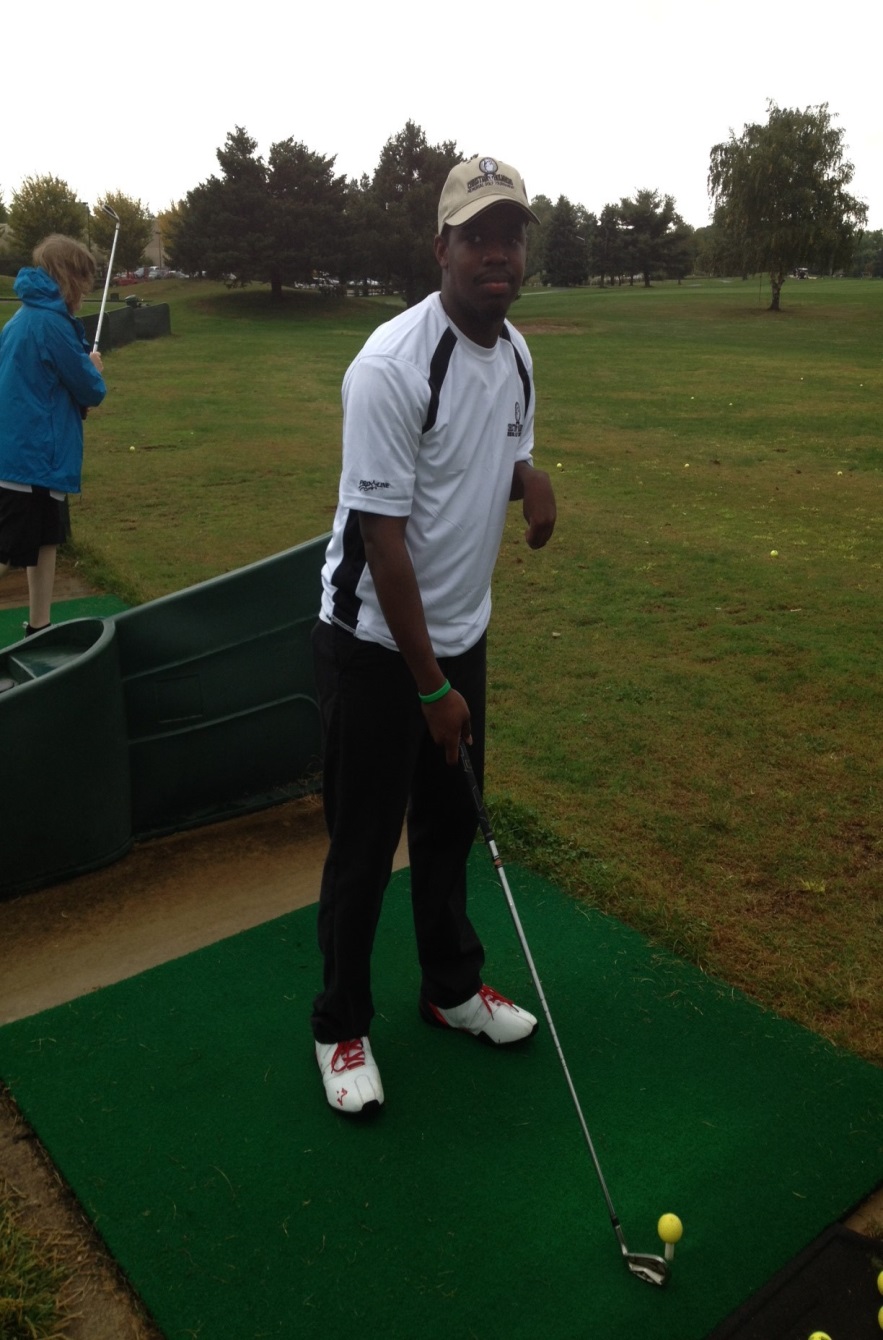 Buddy Walk
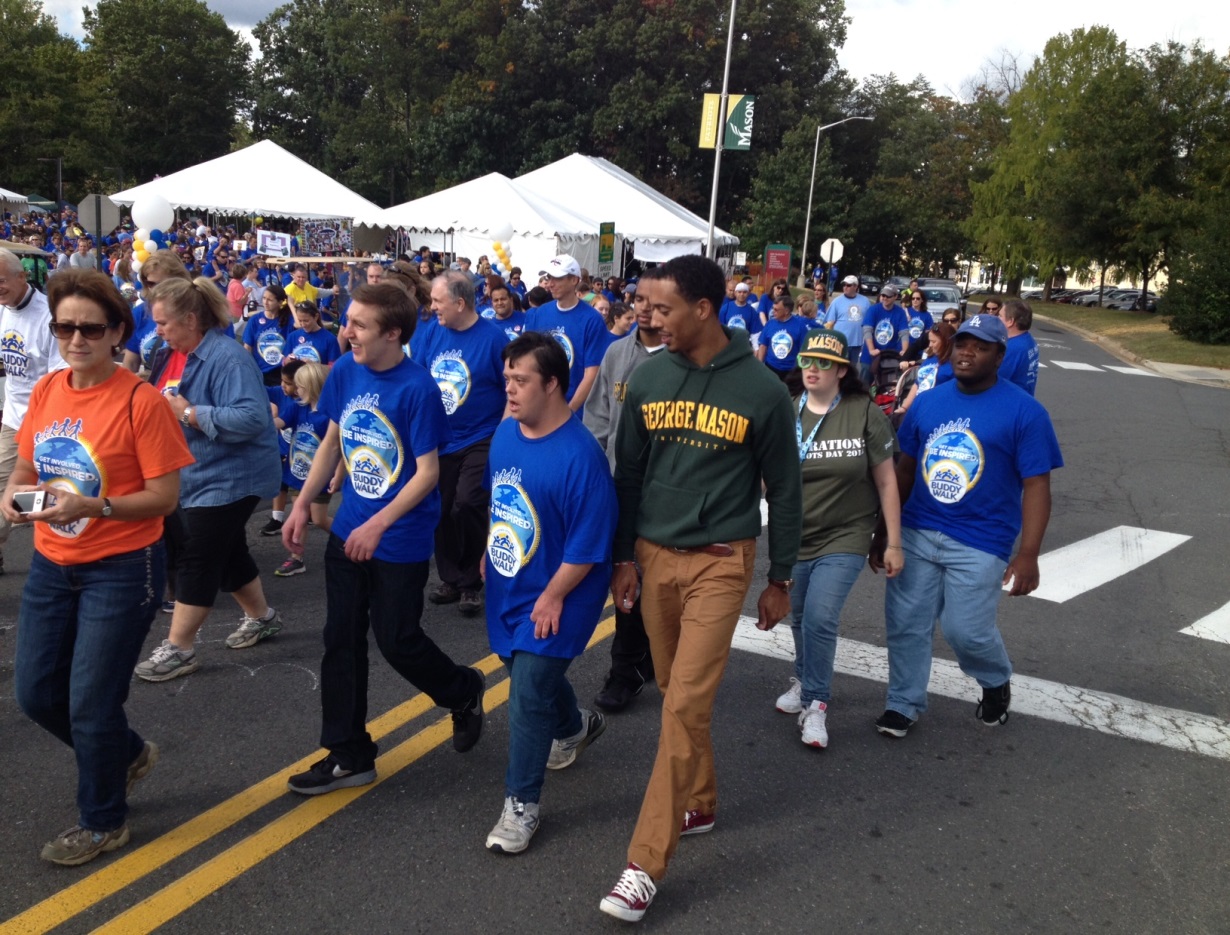 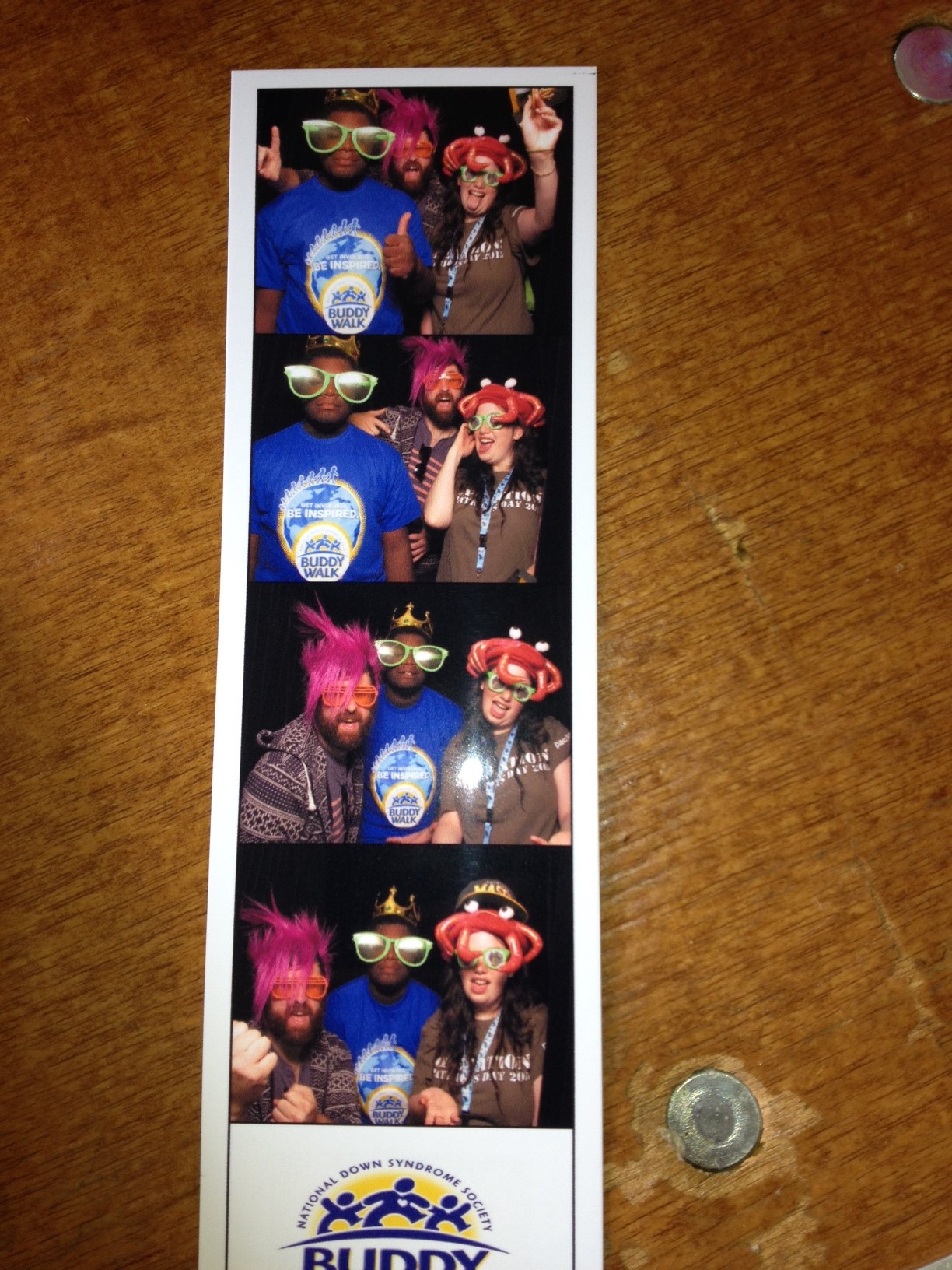 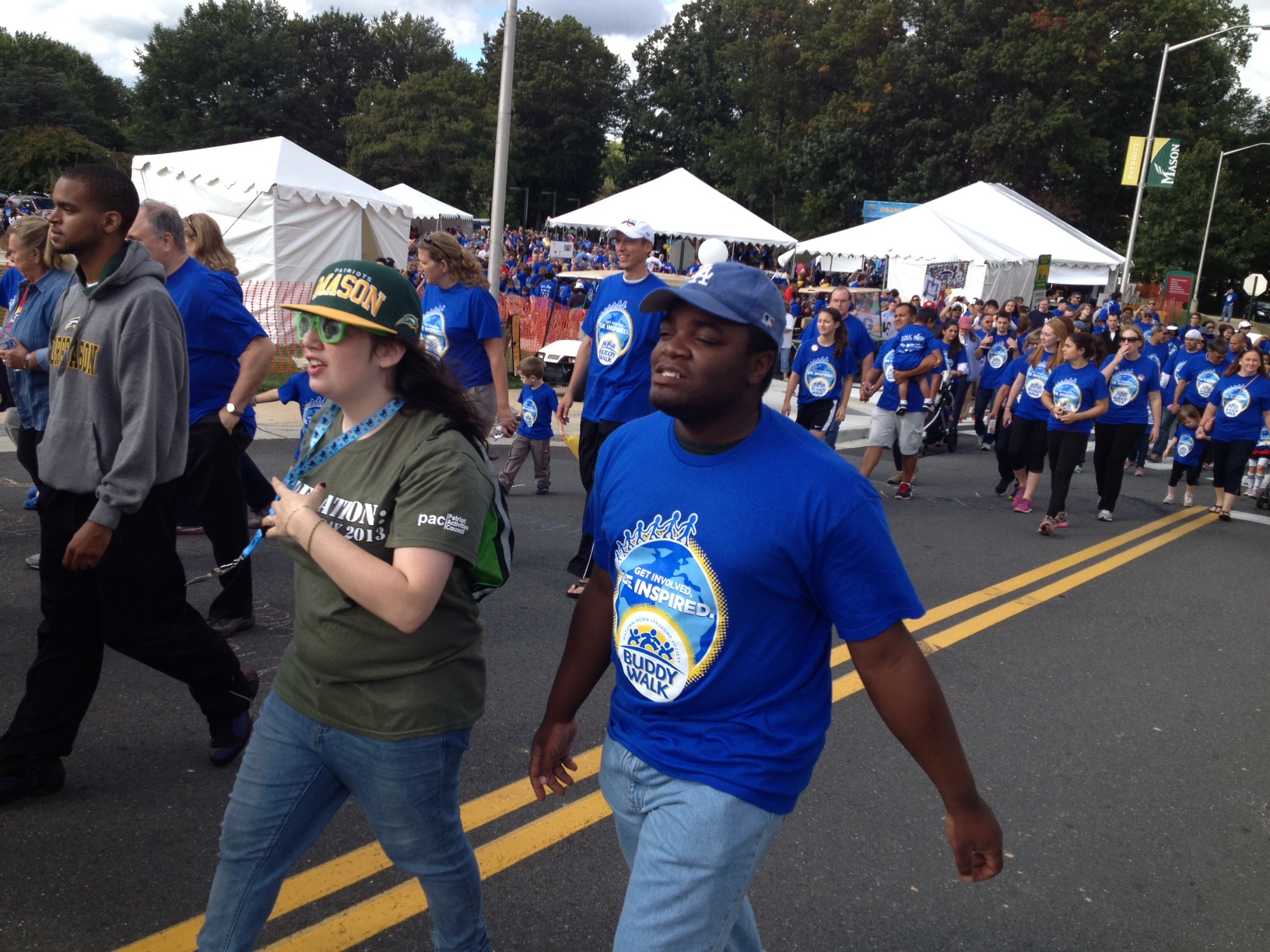 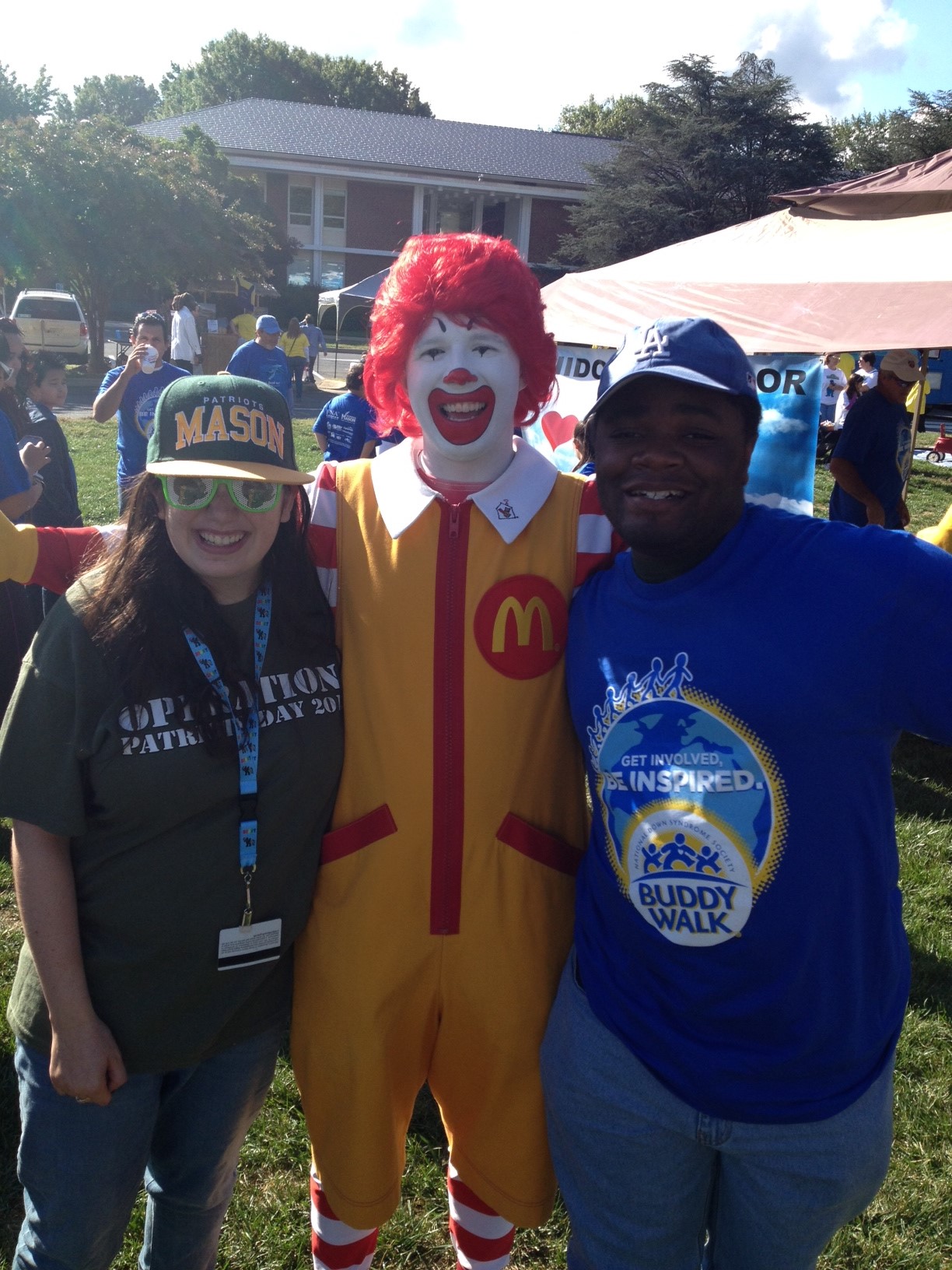 Appreciation
Thanks to the support from all the Mason LIFE parents and families for a successful fall !